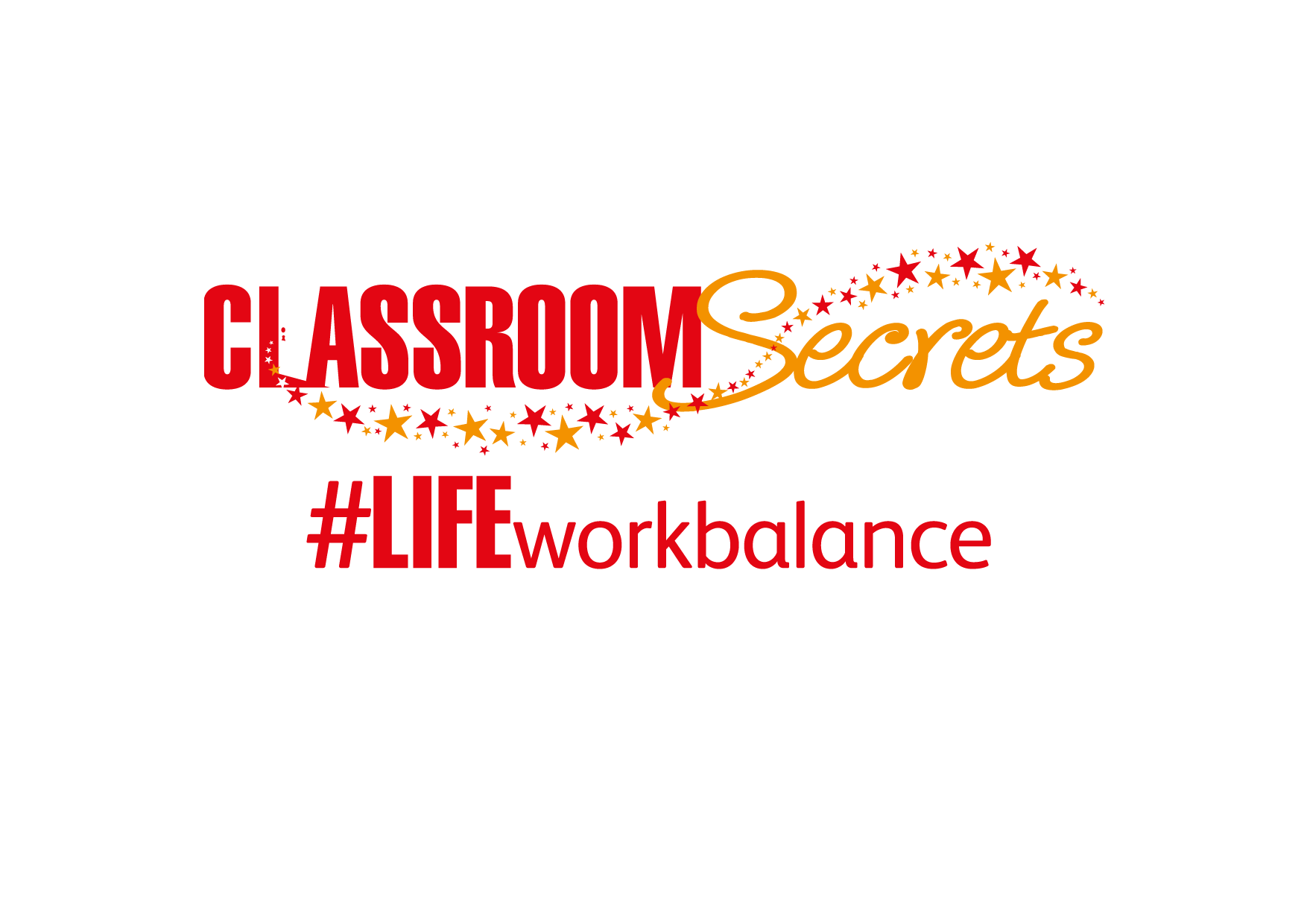 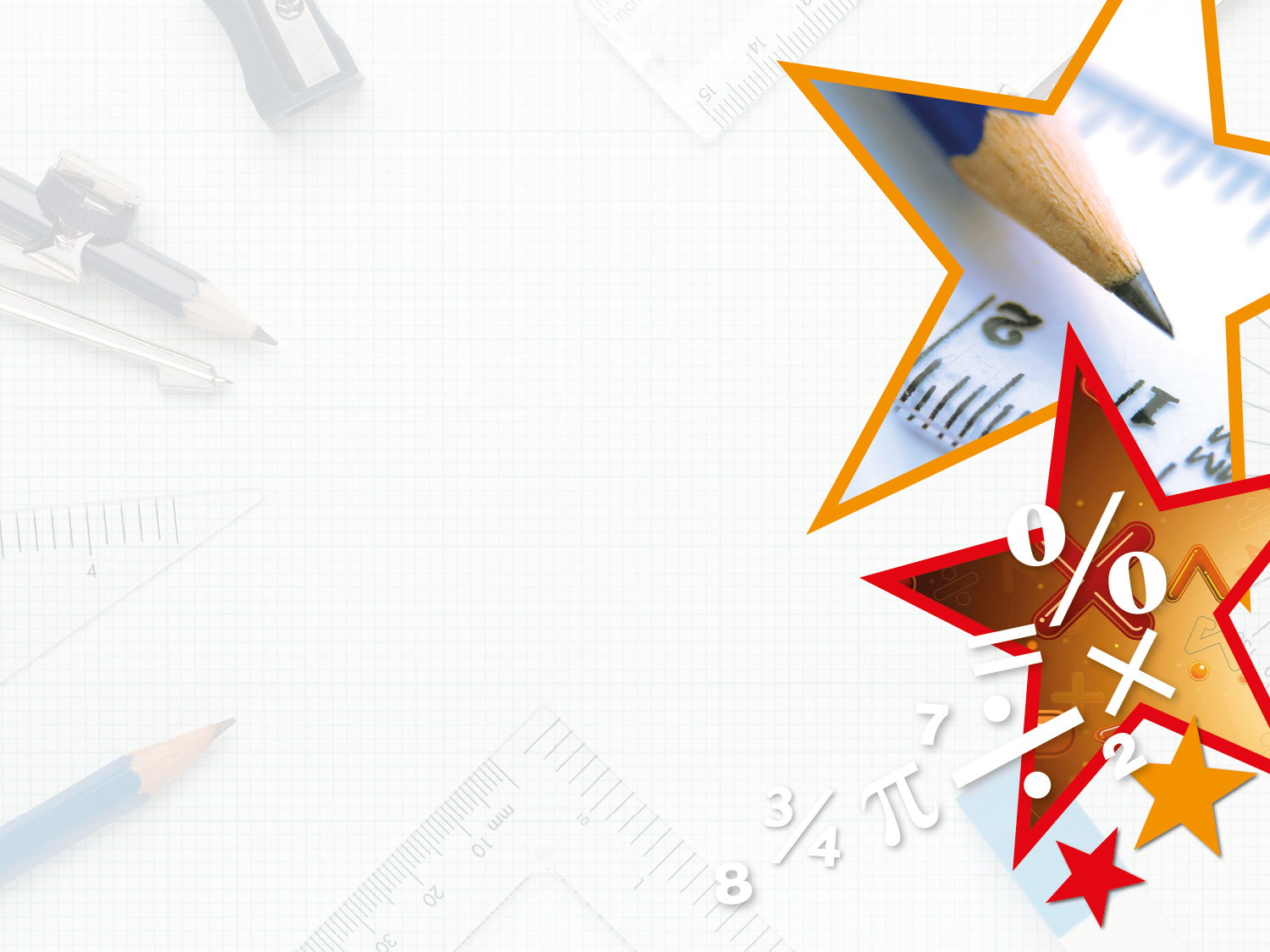 LIFE/work balance











We have started a #LIFEworkbalance campaign and we need your help to complete our LIFE/work balance survey.

We hope to publish the results soon, so please give 15 minutes of your time to help us get a true picture of school life.


Want to be a part of this campaign? Take the survey on our website and share it with your colleagues!
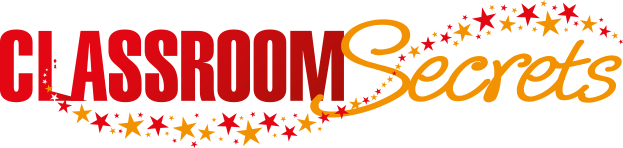 © Classroom Secrets Limited 2019
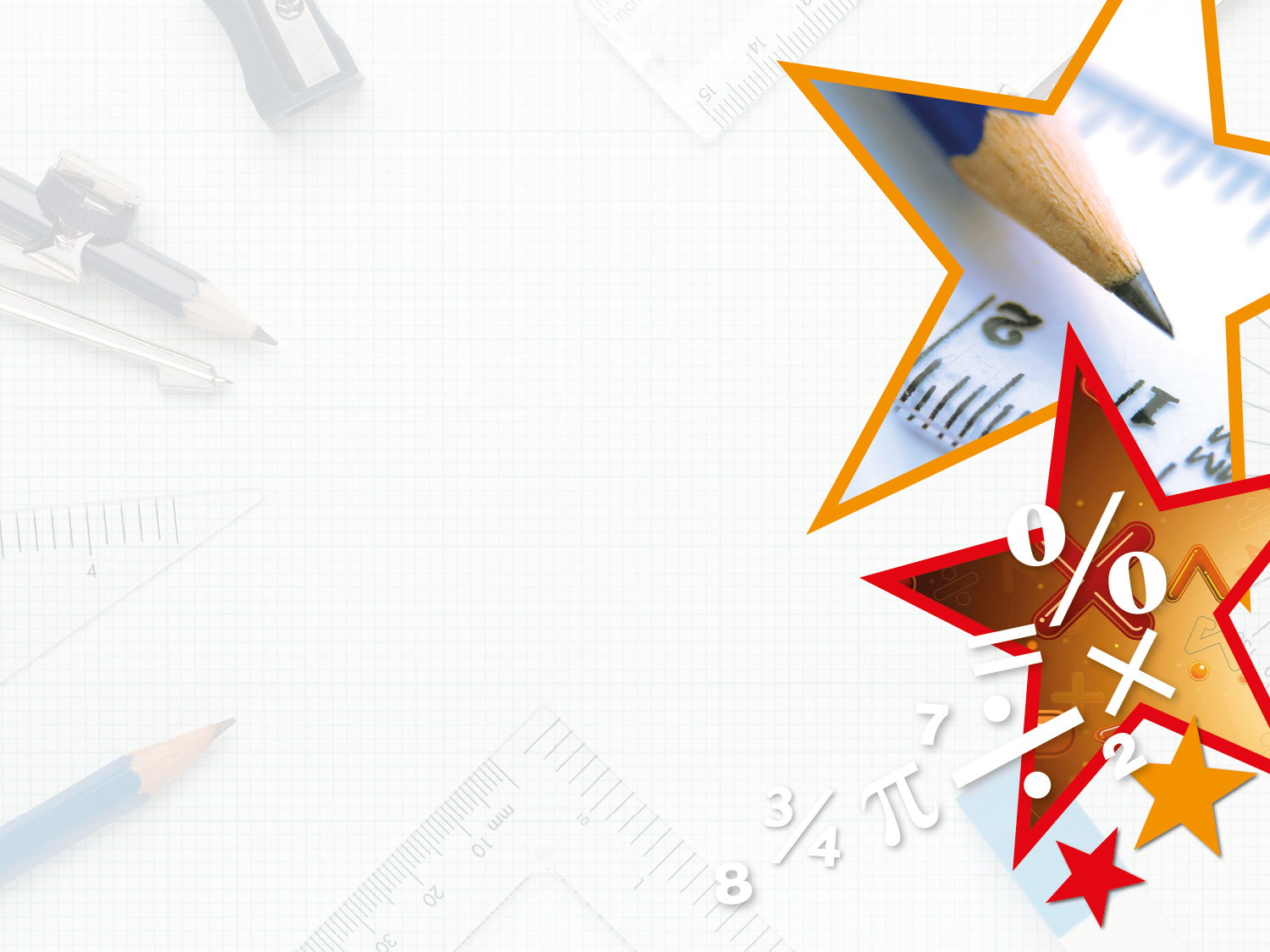 Year 1 – Summer Block 6 – Time – Comparing Time

About This Resource:

This PowerPoint has been designed to support your teaching of this small step. It includes a starter activity and an example of each question from the Varied Fluency and Reasoning and Problem Solving resources also provided in this pack. You can choose to work through all examples provided or a selection of them depending on the needs of your class.


National Curriculum Objectives:

Mathematics Year 1: (1M1) Compare, describe and solve practical problems for time


More Year 1 Time resources.


Did you like this resource? Don’t forget to review it on our website.
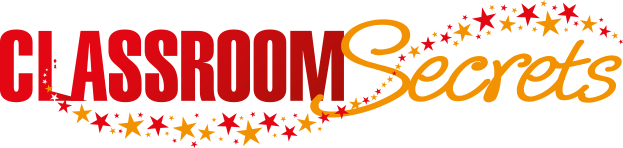 © Classroom Secrets Limited 2018
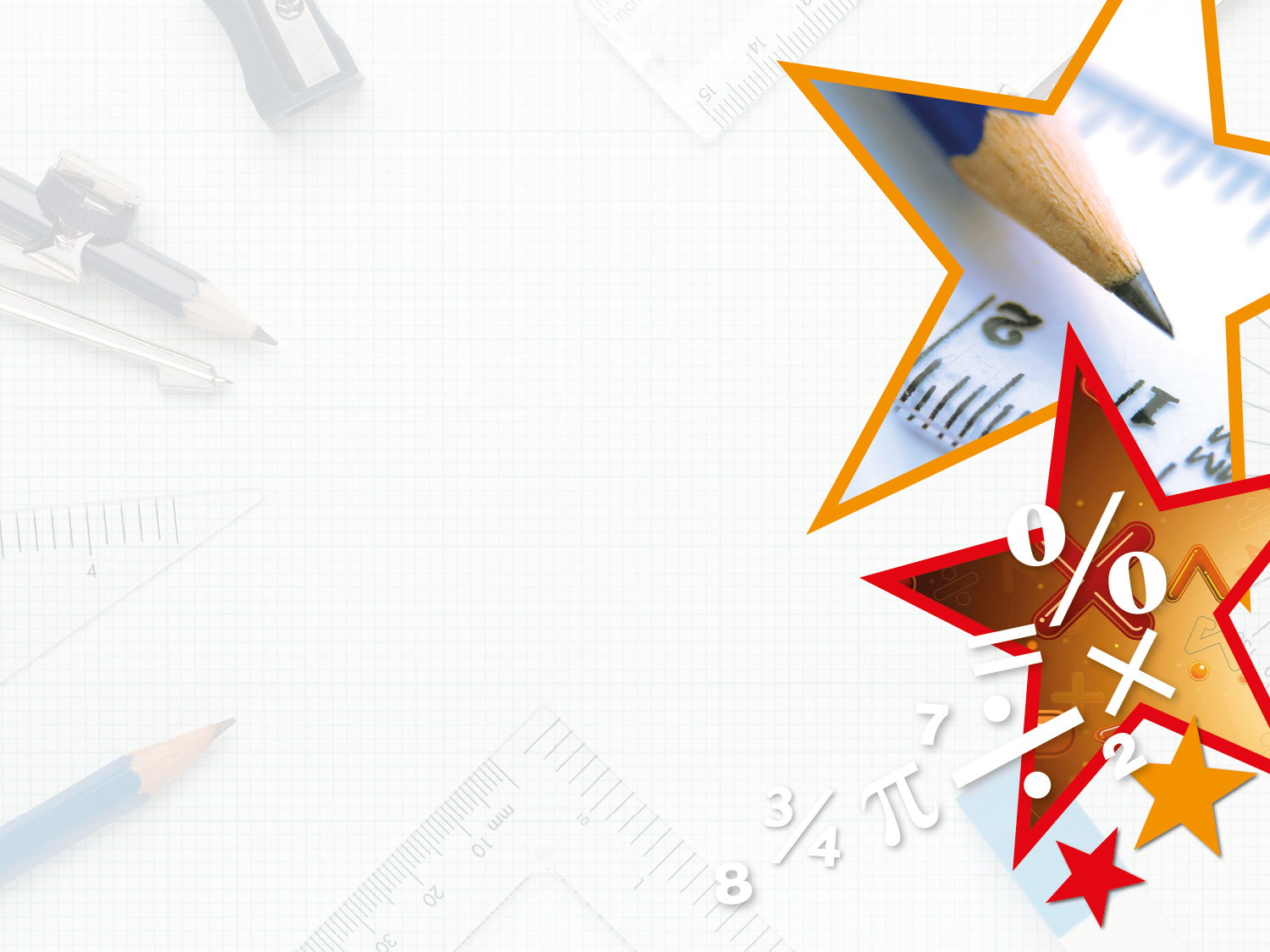 Year 1 – Summer Block 6 – Time 





Step 6: Comparing Time
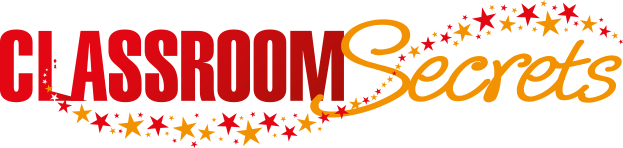 © Classroom Secrets Limited 2018
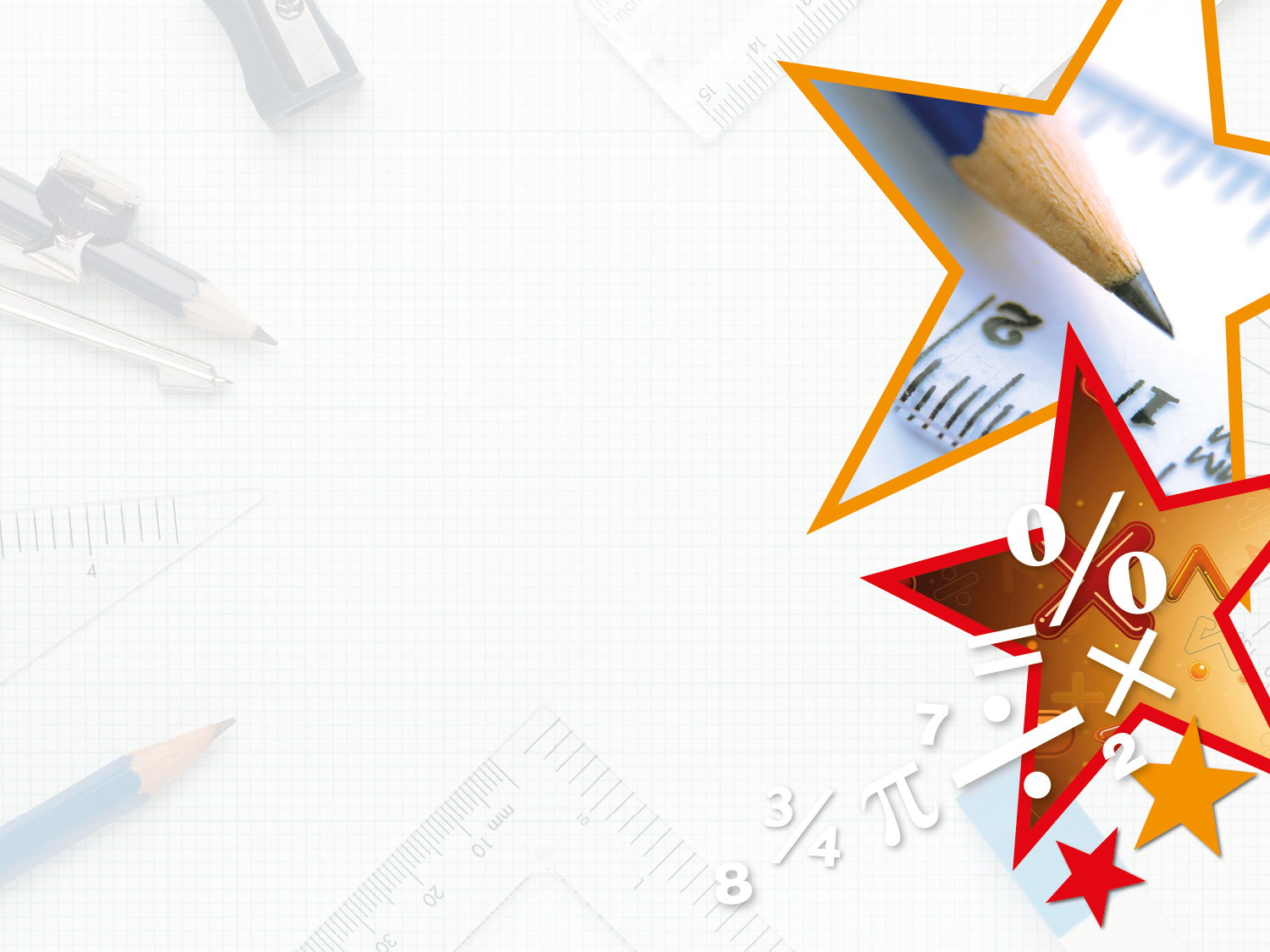 Introduction


Which of these activities take about 1 second?

Which of these activities take about 1 minute?Which of these activities take about 1 hour?
Sing a song
Give a high five
Brush your teeth
Watch a movie
Kick a football
Playing in the park
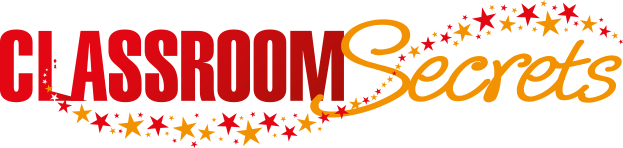 © Classroom Secrets Limited 2018
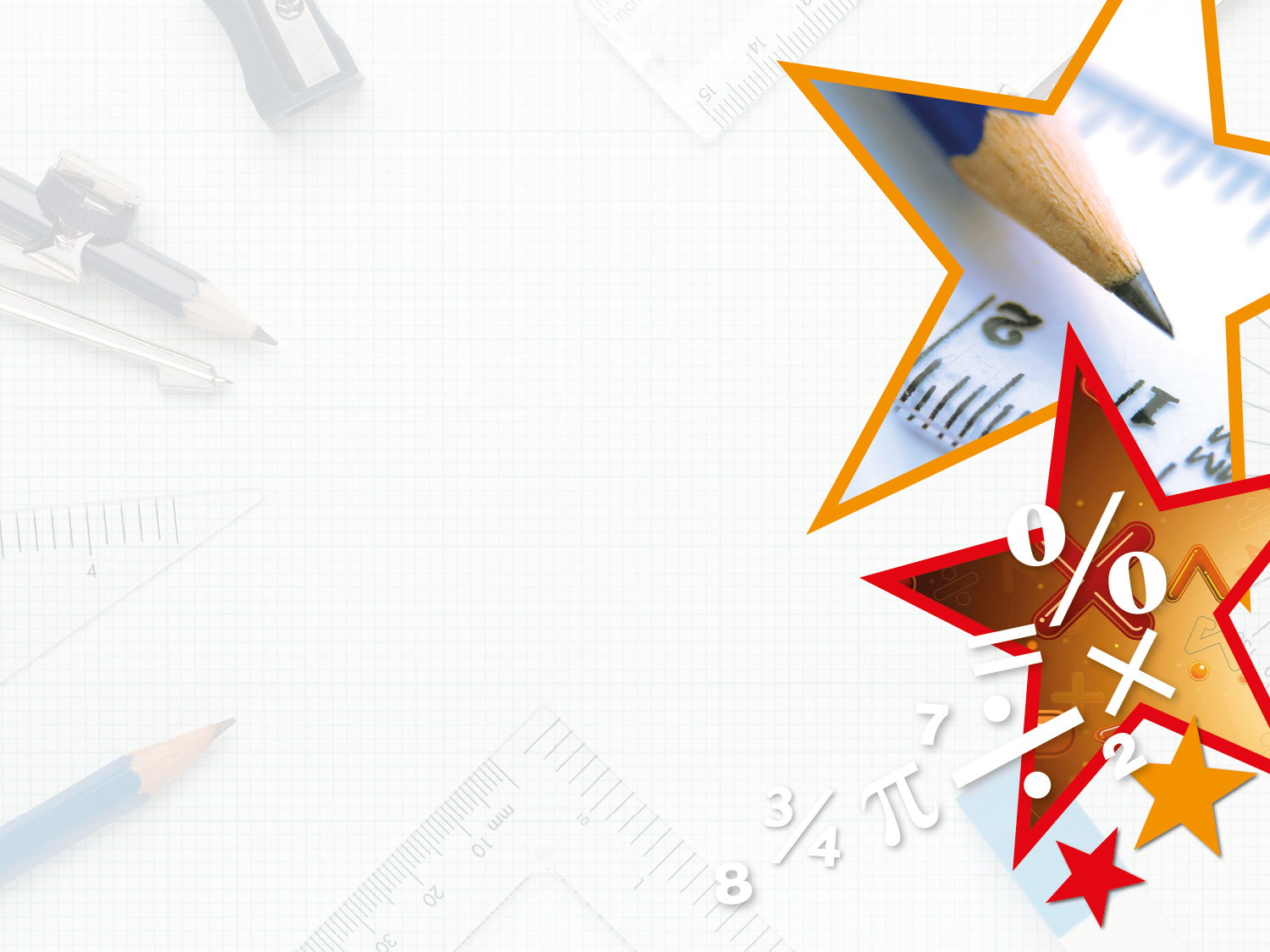 Introduction


Which of these activities take about 1 second?

Which of these activities take about 1 minute?Which of these activities take about 1 hour?
1 second
1 minute
1 hour
Watch a movie
Give a high five
Brush your teeth
Kick a football
Sing a song
Playing in the park
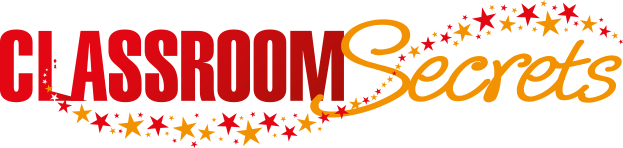 © Classroom Secrets Limited 2018
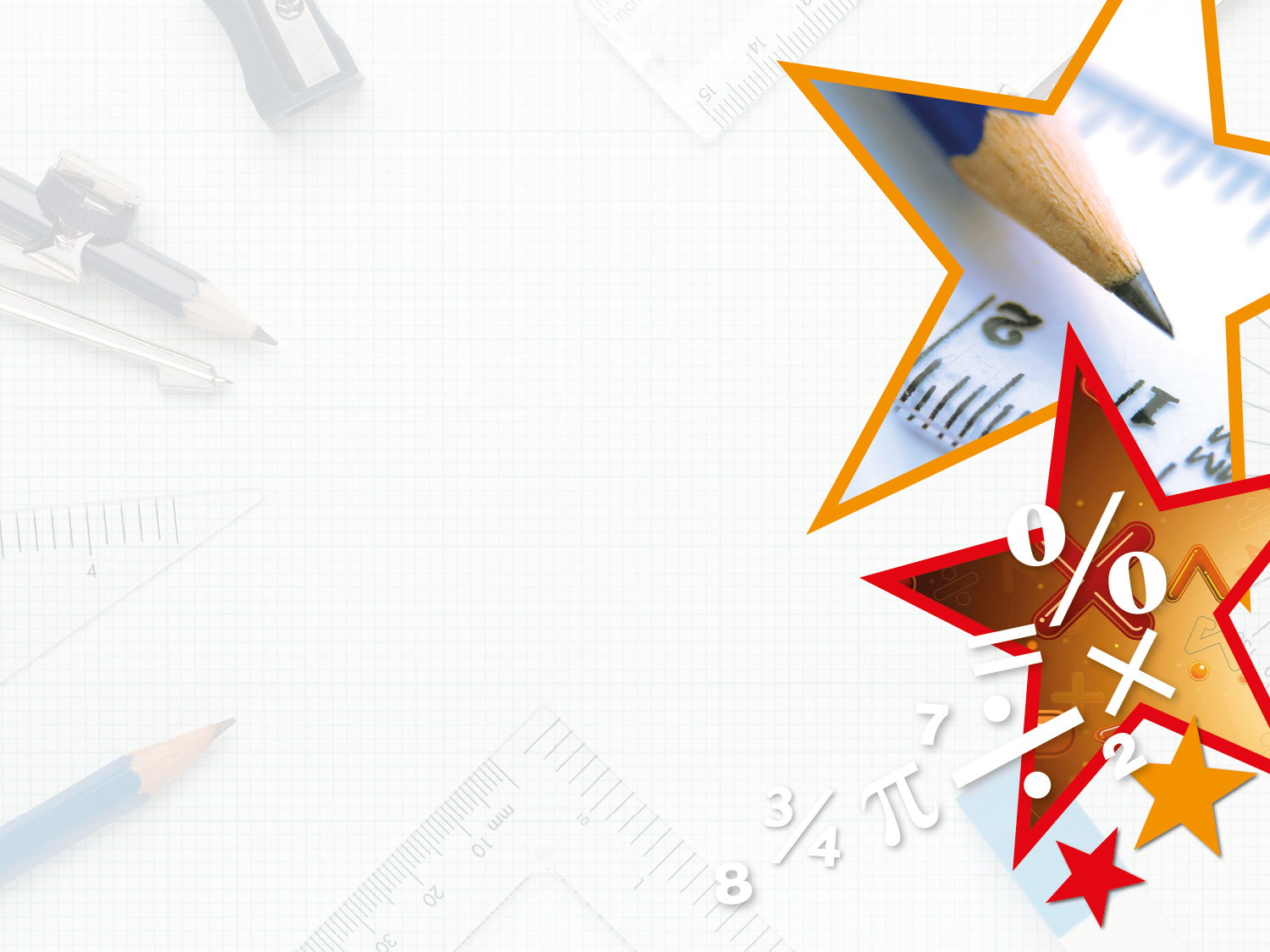 Varied Fluency 1

These times are all in the morning. Circle the latest time
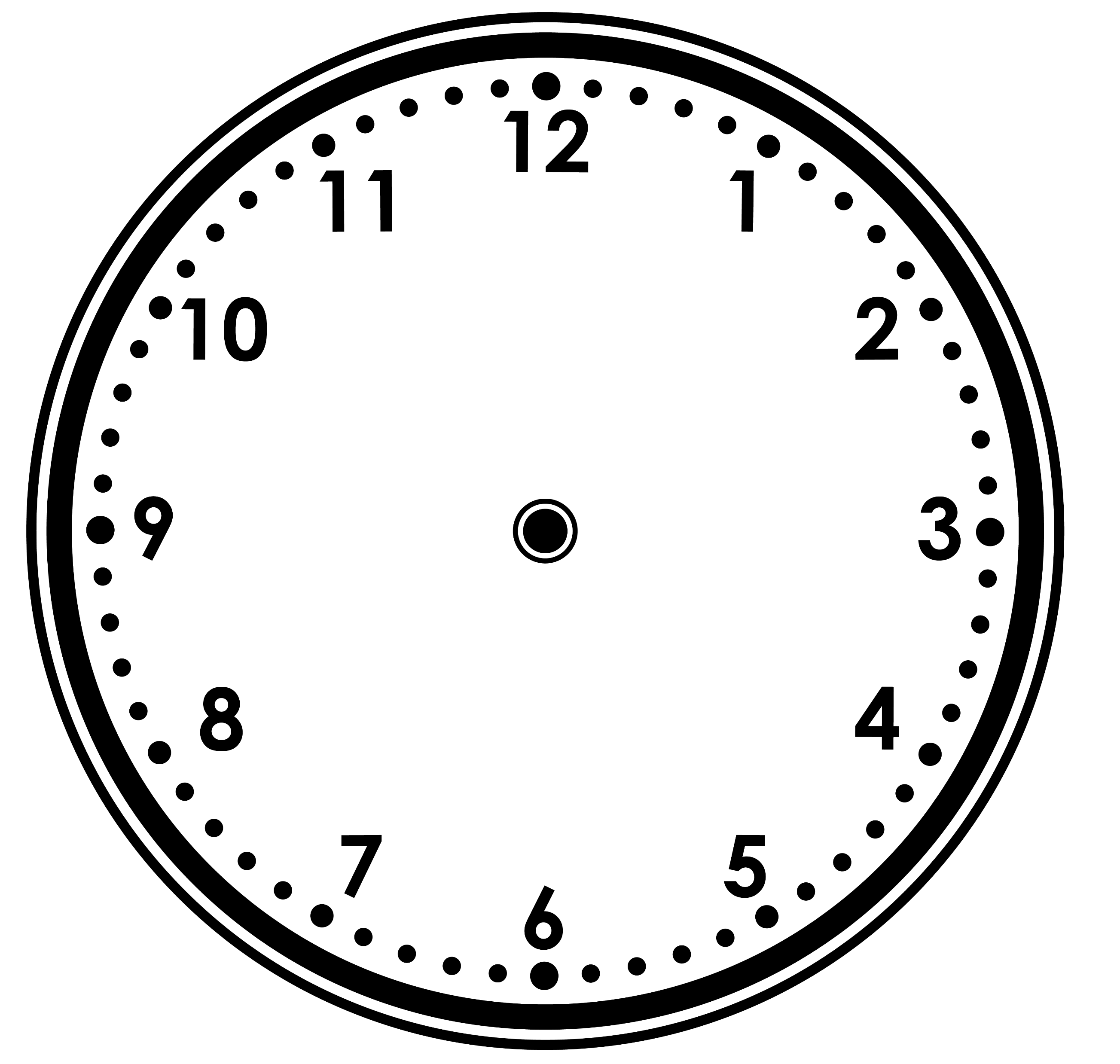 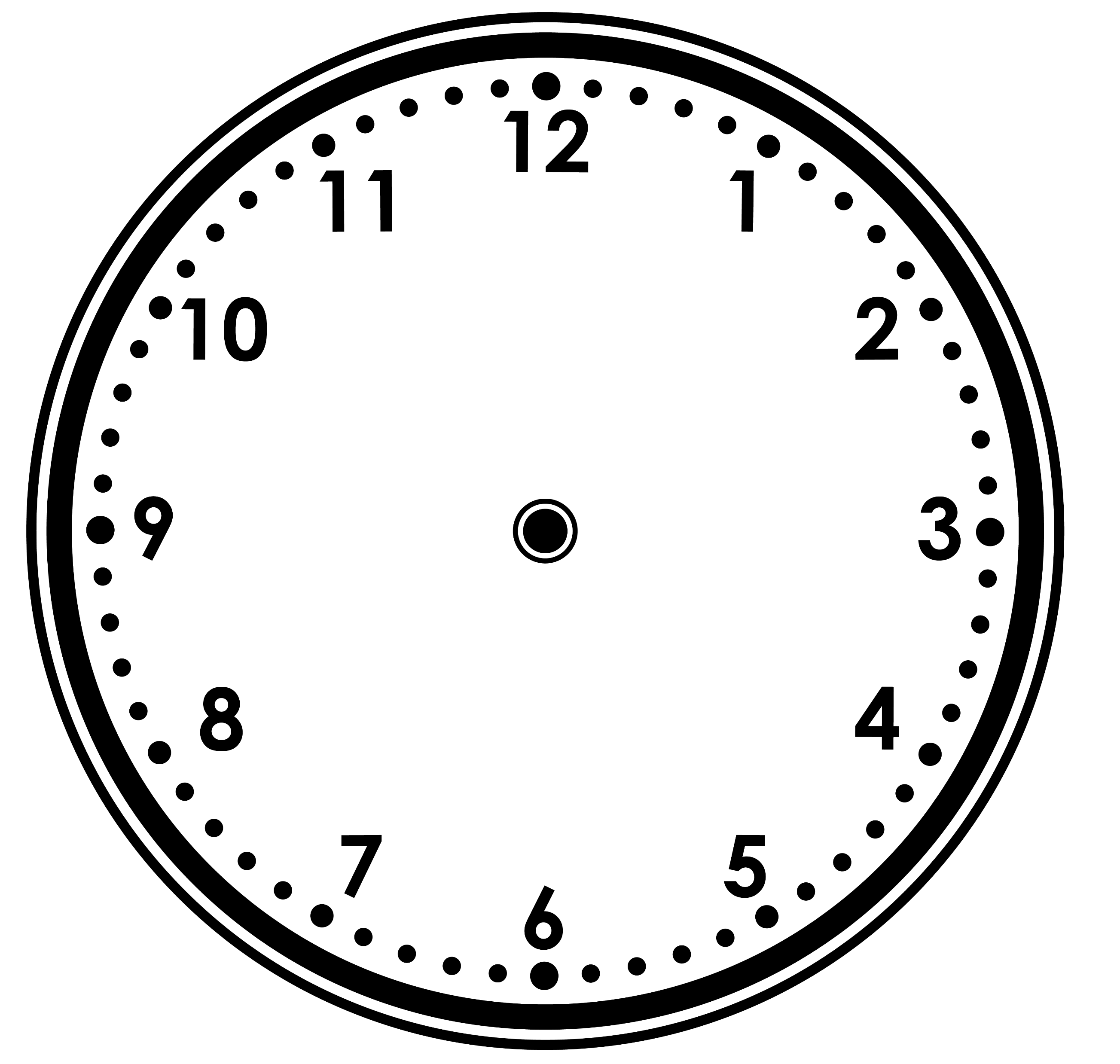 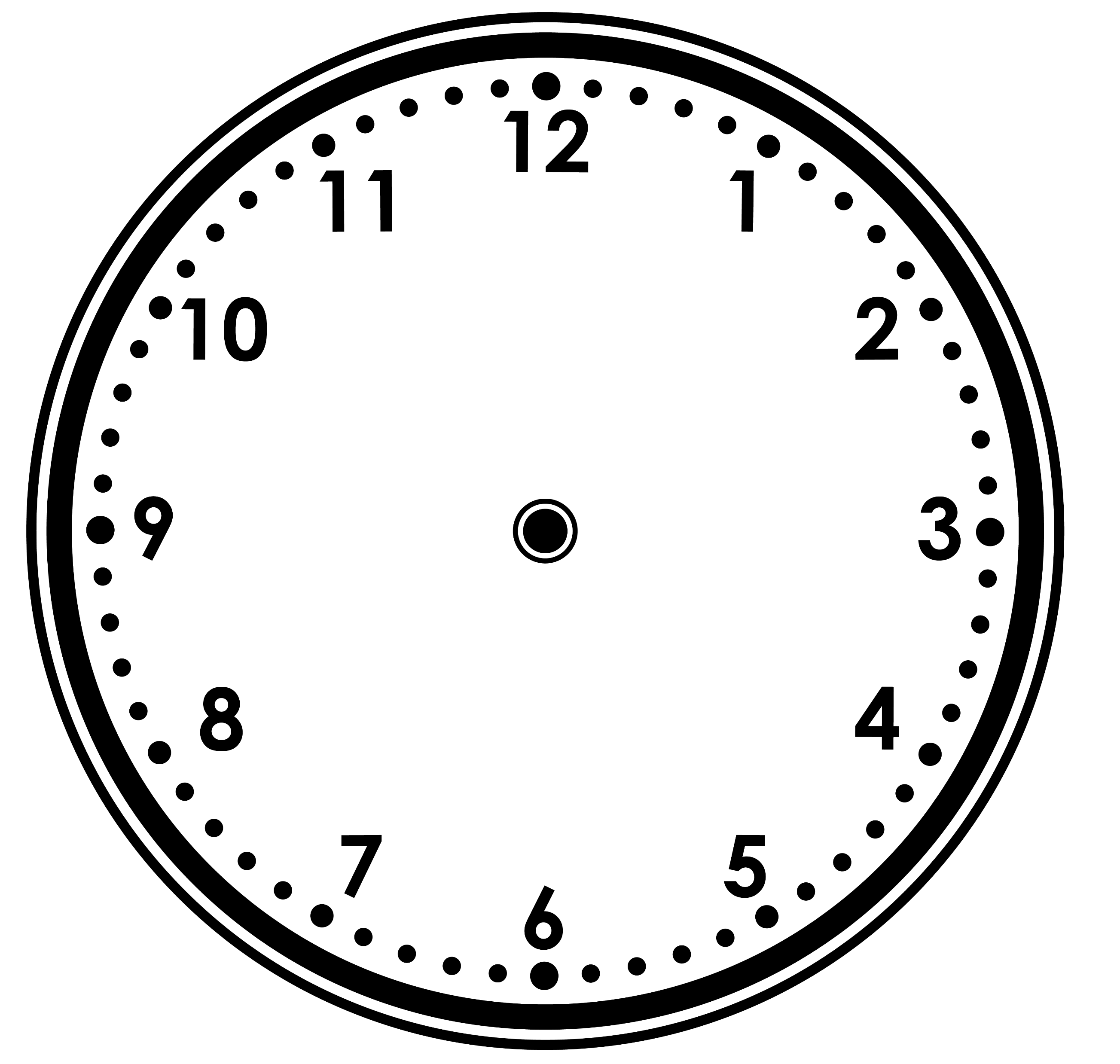 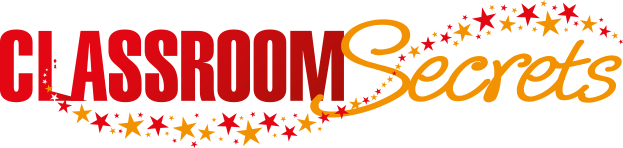 © Classroom Secrets Limited 2018
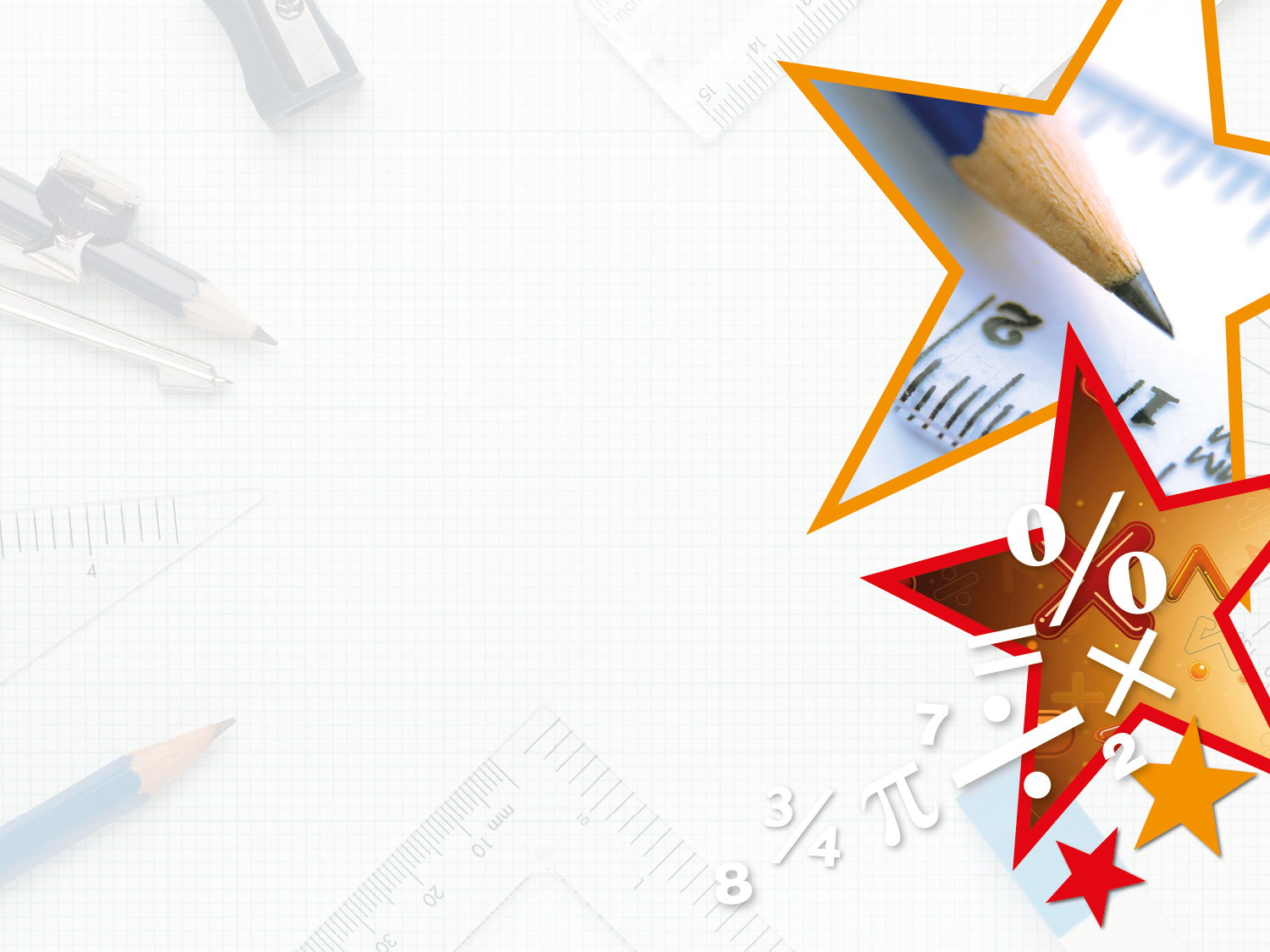 Varied Fluency 1

These times are all in the morning. Circle the latest time
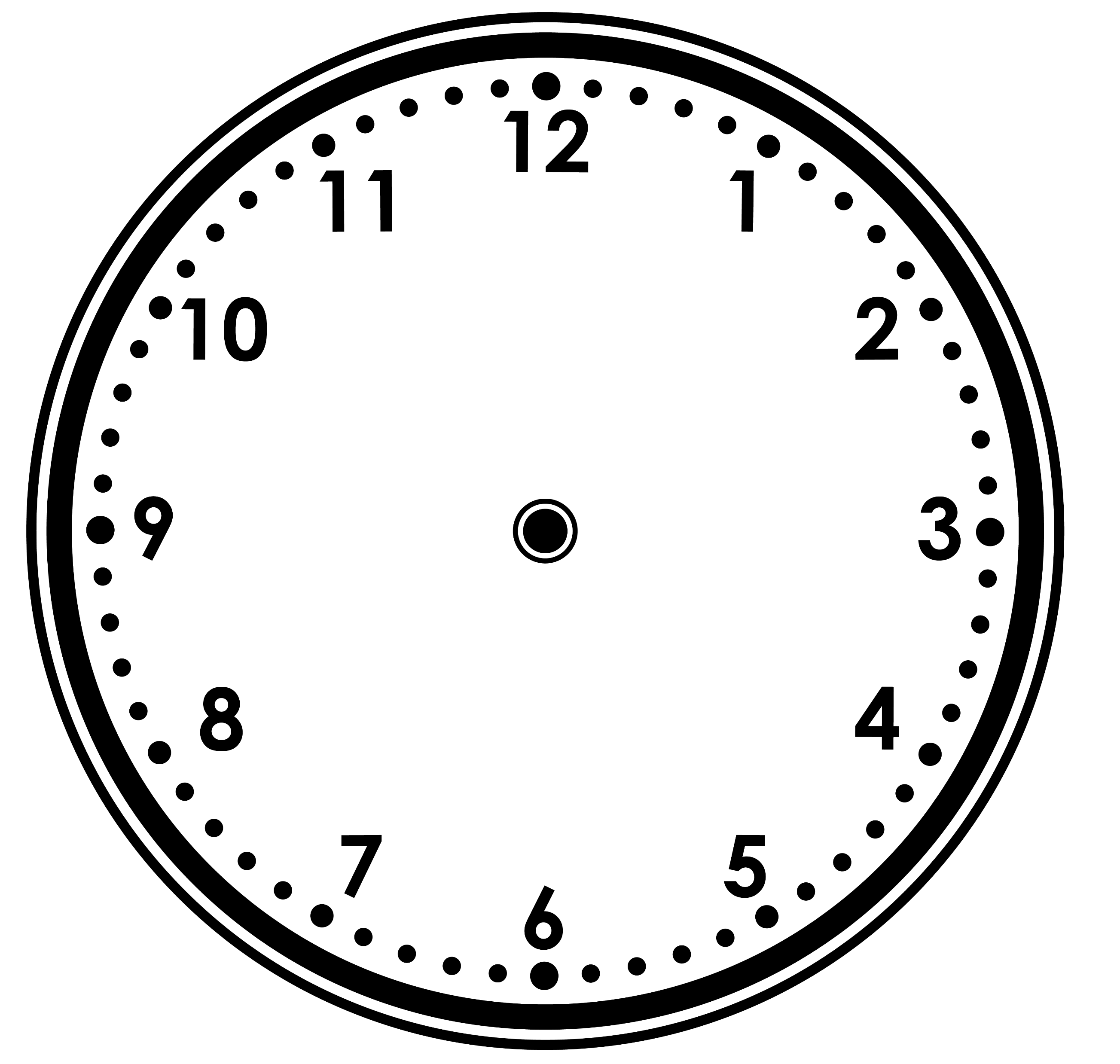 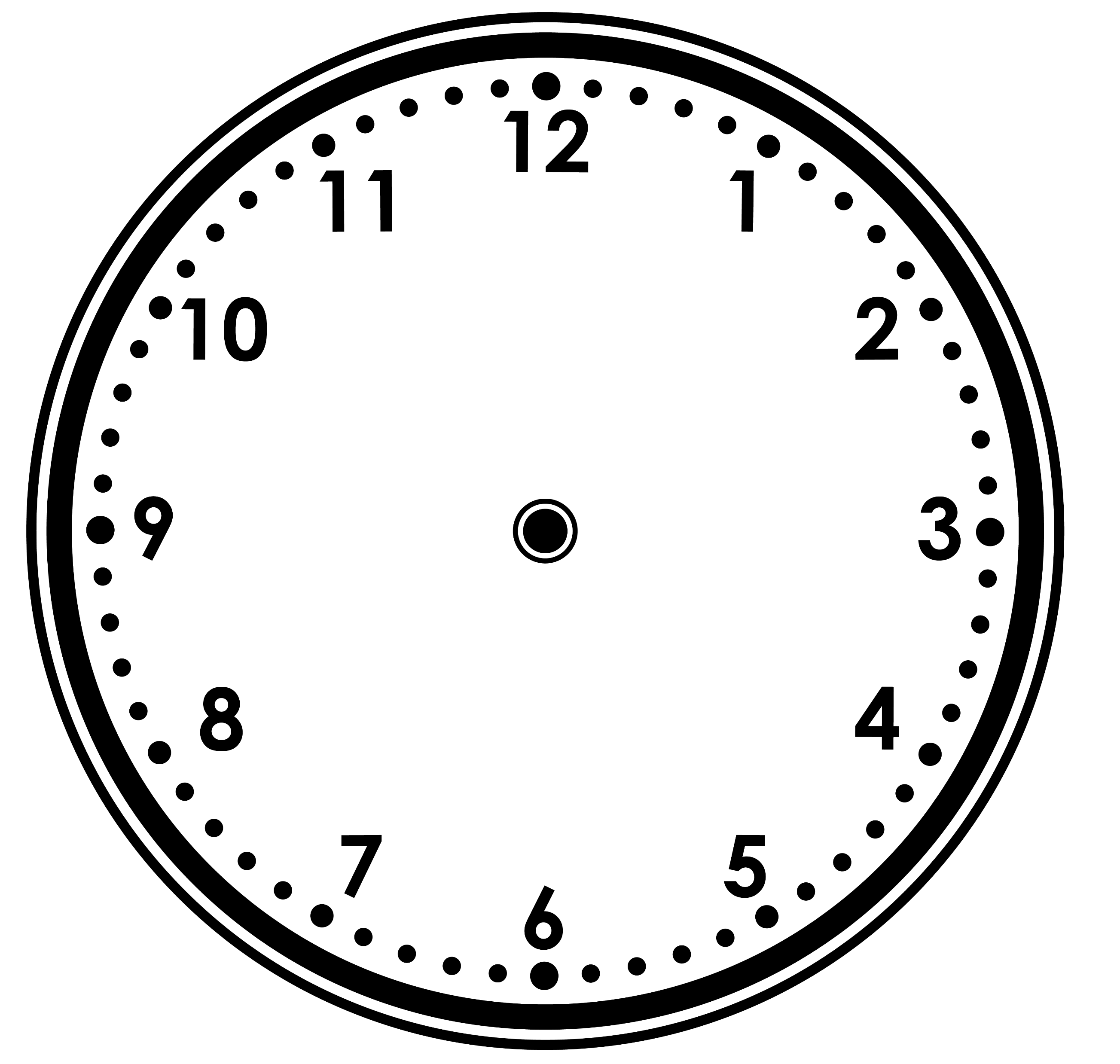 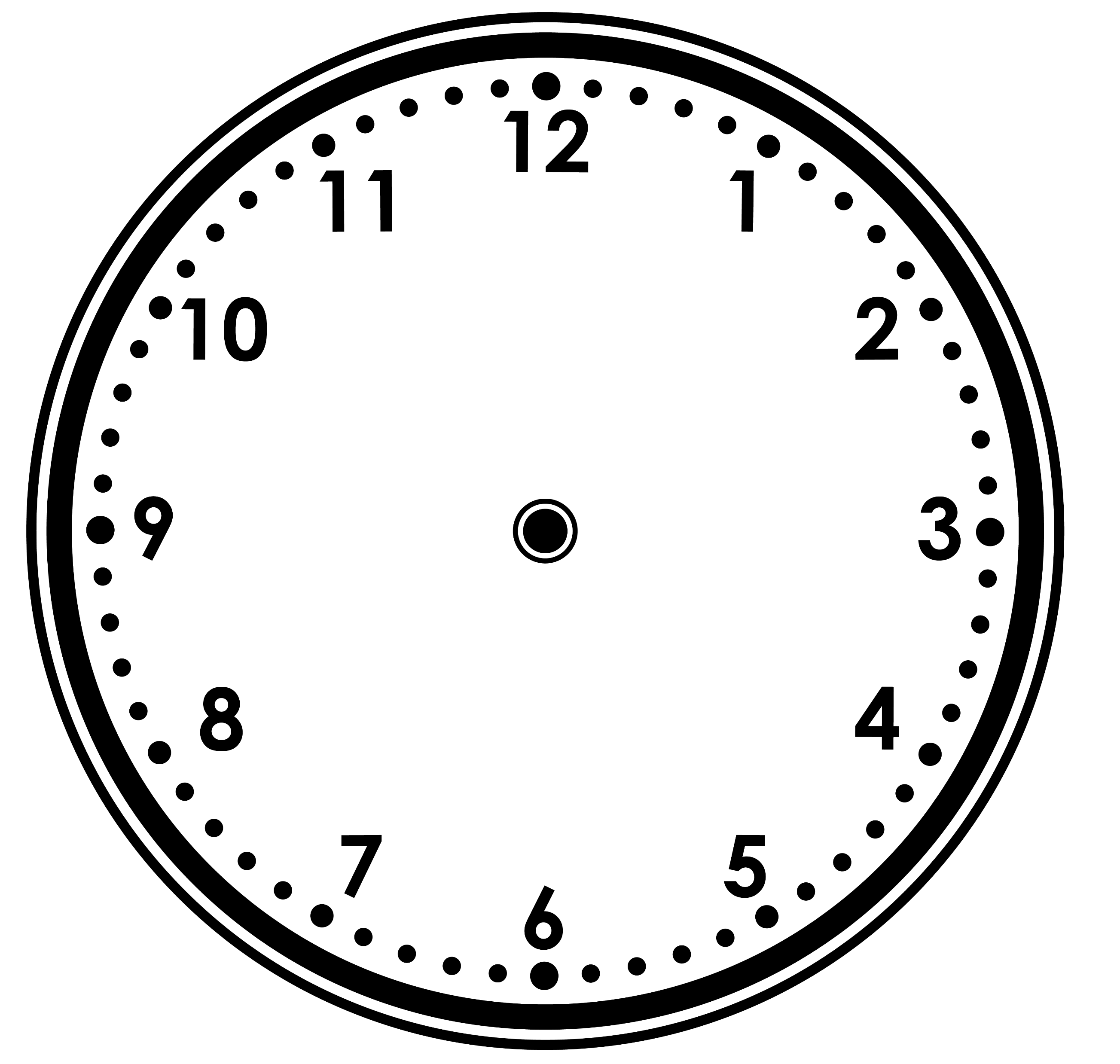 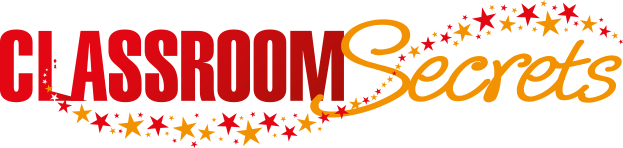 © Classroom Secrets Limited 2018
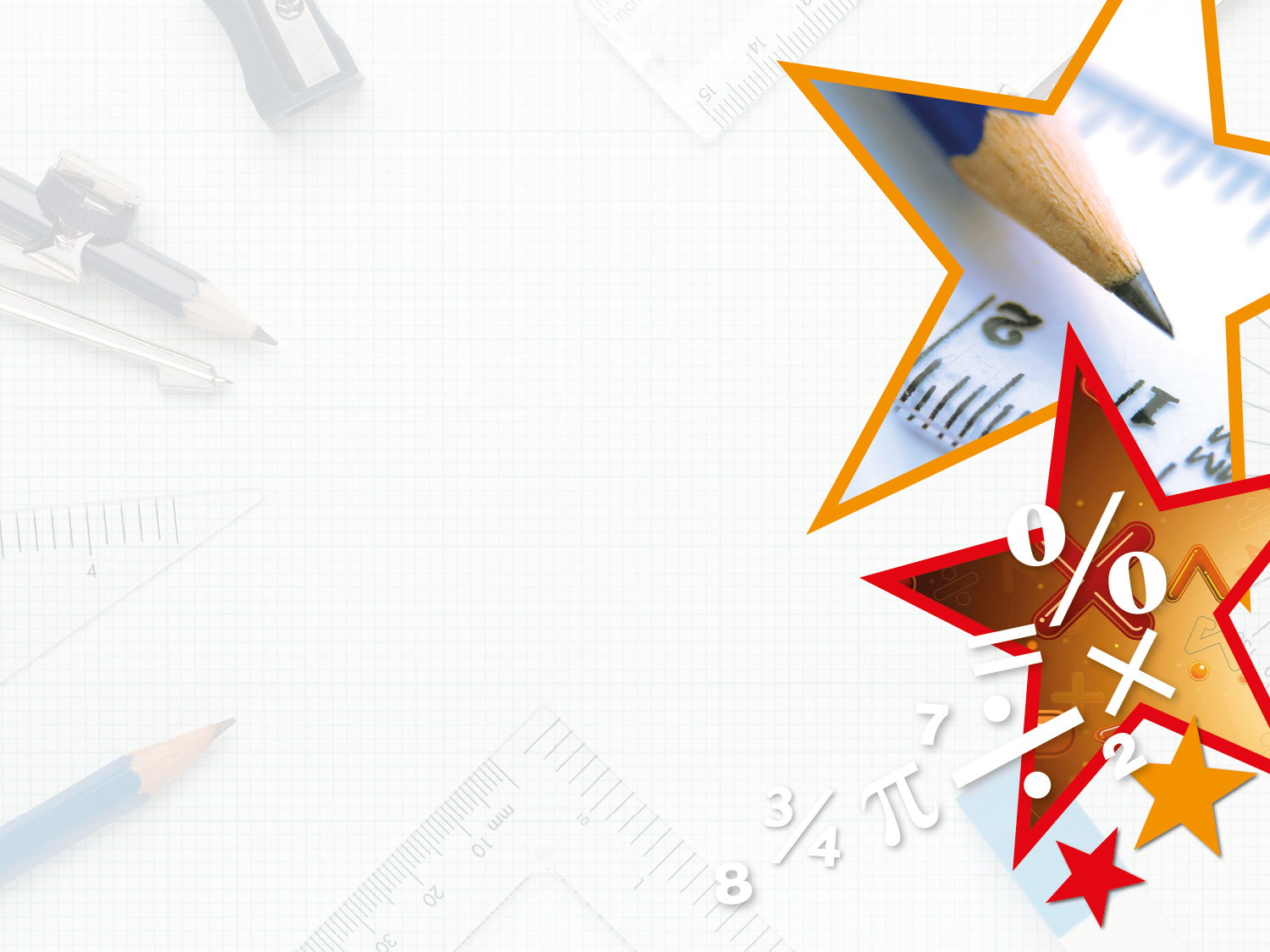 Varied Fluency 2

Bobby can run twice around the field faster than Frank.
True or false?











Who came 3rd in the competition?
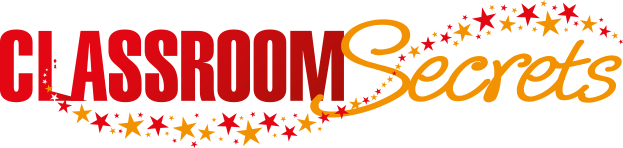 © Classroom Secrets Limited 2018
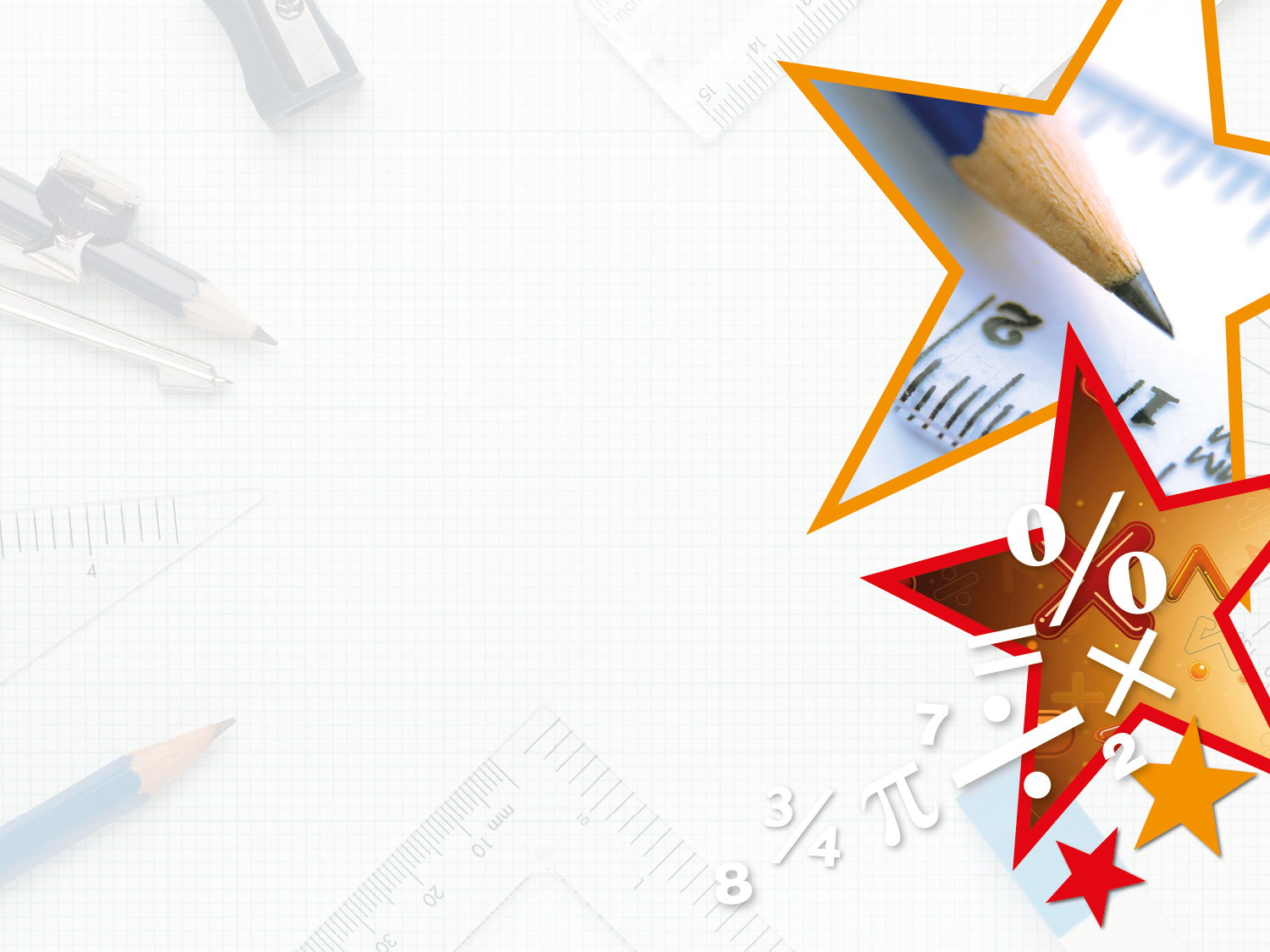 Varied Fluency 2

Bobby can run twice around the field faster than Frank.
True or false?
False. Frank’s time is 11 minutes, which is faster 
than Bobby’s time of 15 minutes









Who came 3rd in the competition? 
Lisa
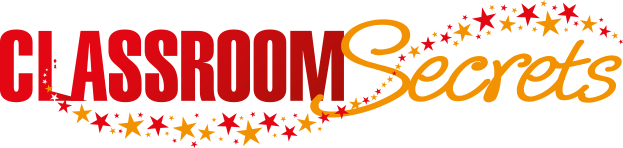 © Classroom Secrets Limited 2018
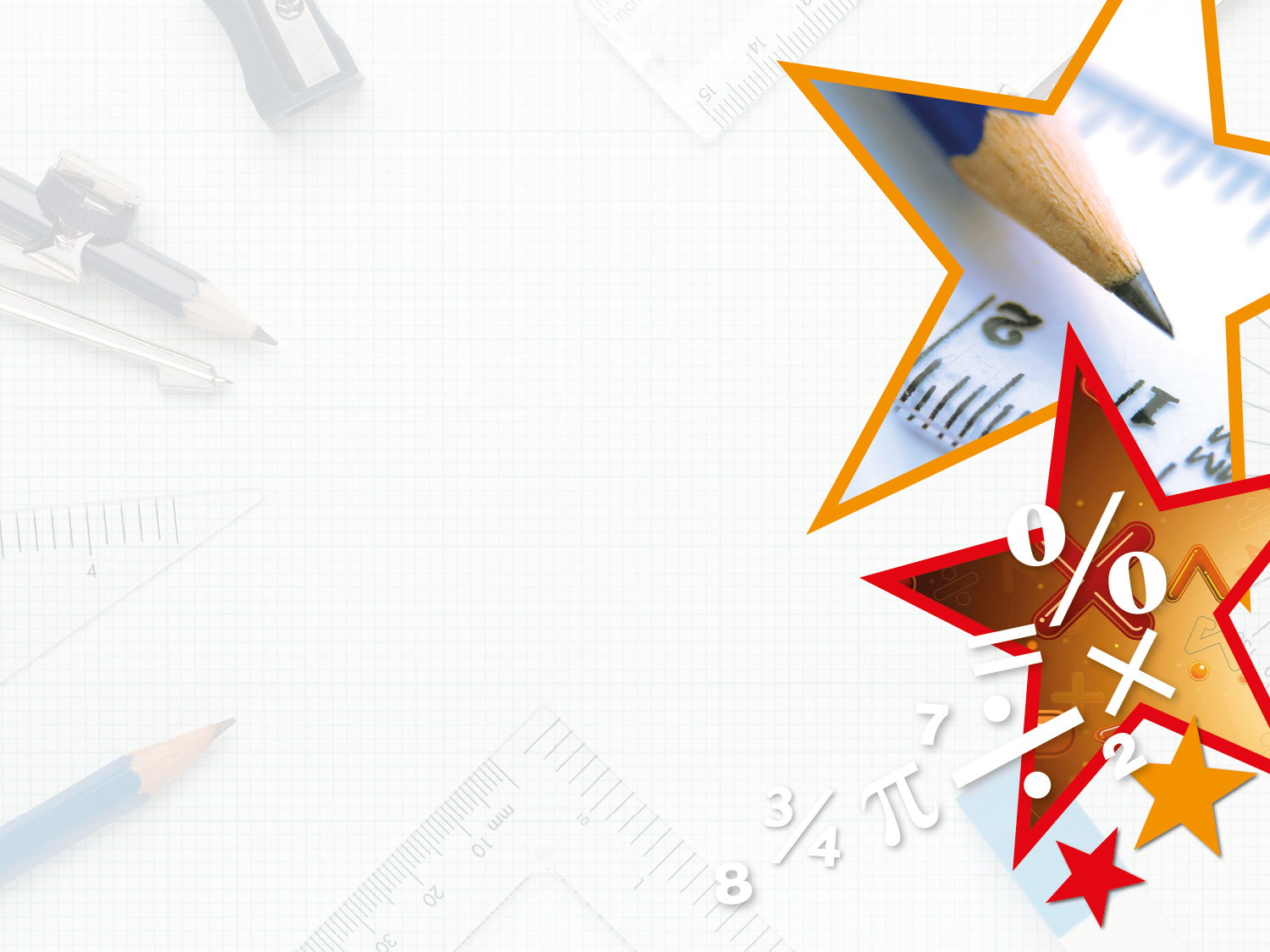 Varied Fluency 3

Draw a time that is later than half past five in the morning.
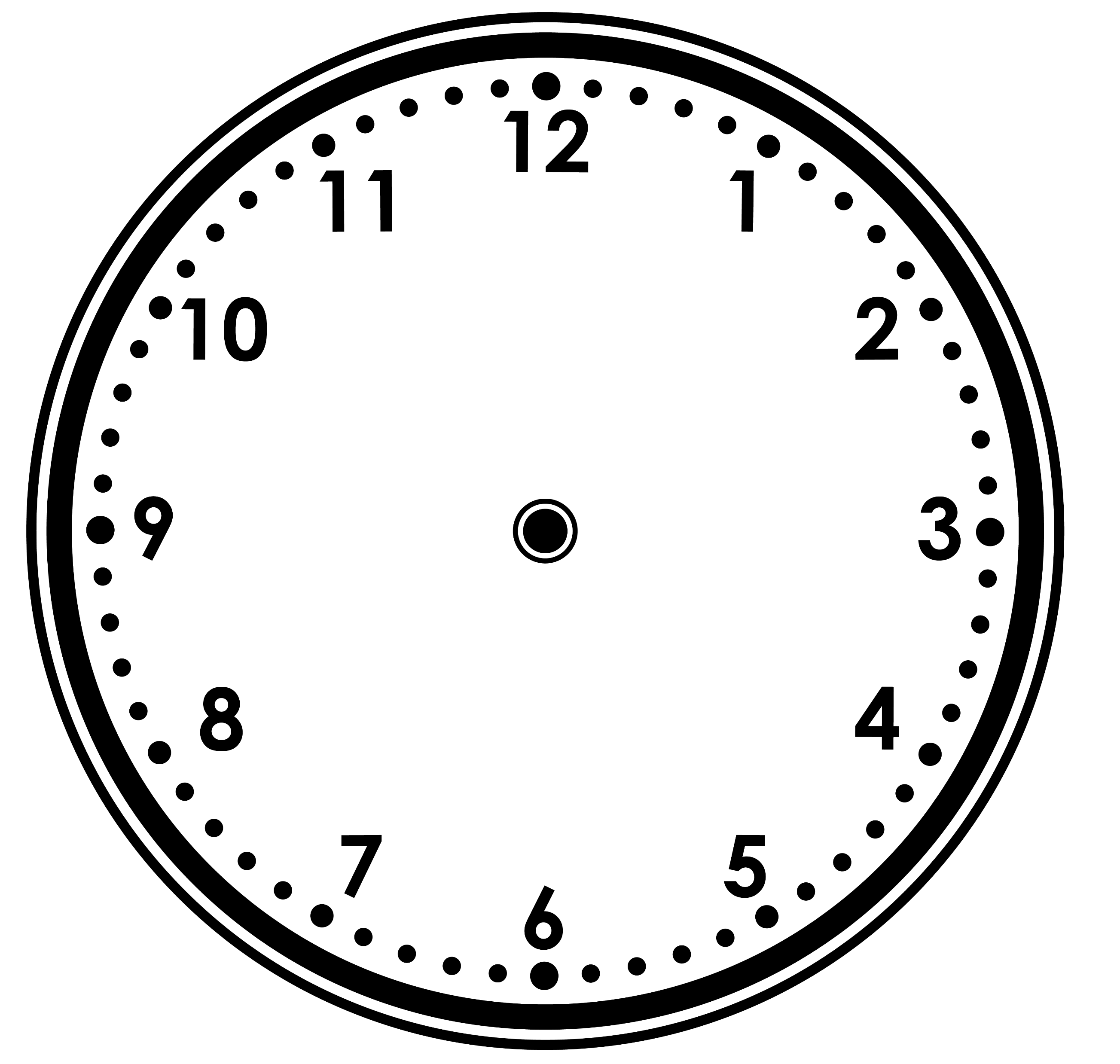 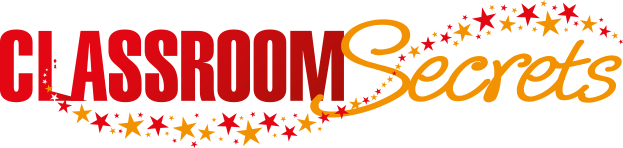 © Classroom Secrets Limited 2018
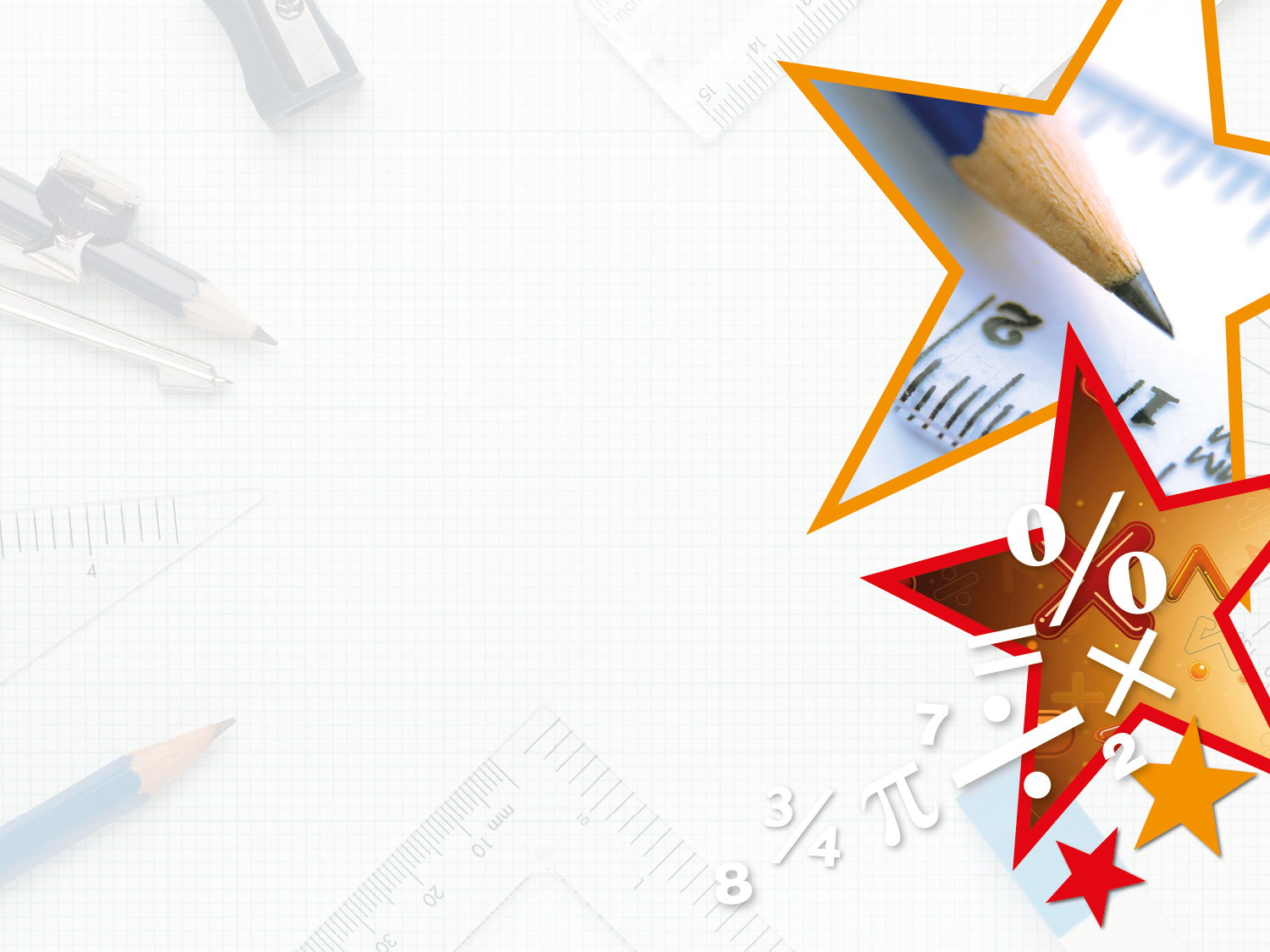 Varied Fluency 3

Draw a time that is later than half past five in the morning.
There are lots of possible answers. For example:
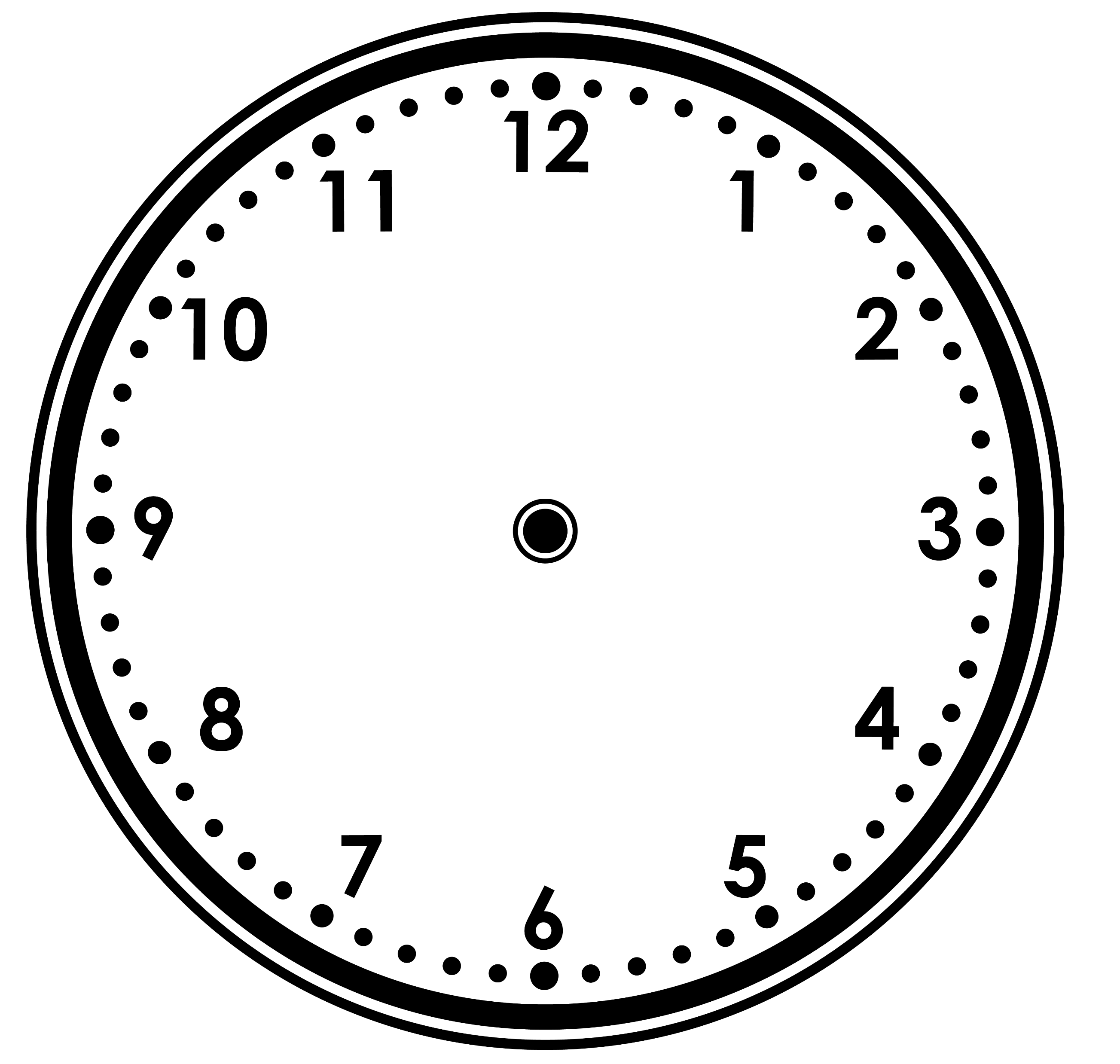 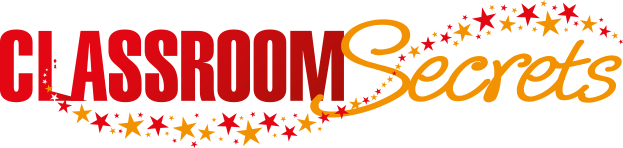 © Classroom Secrets Limited 2018
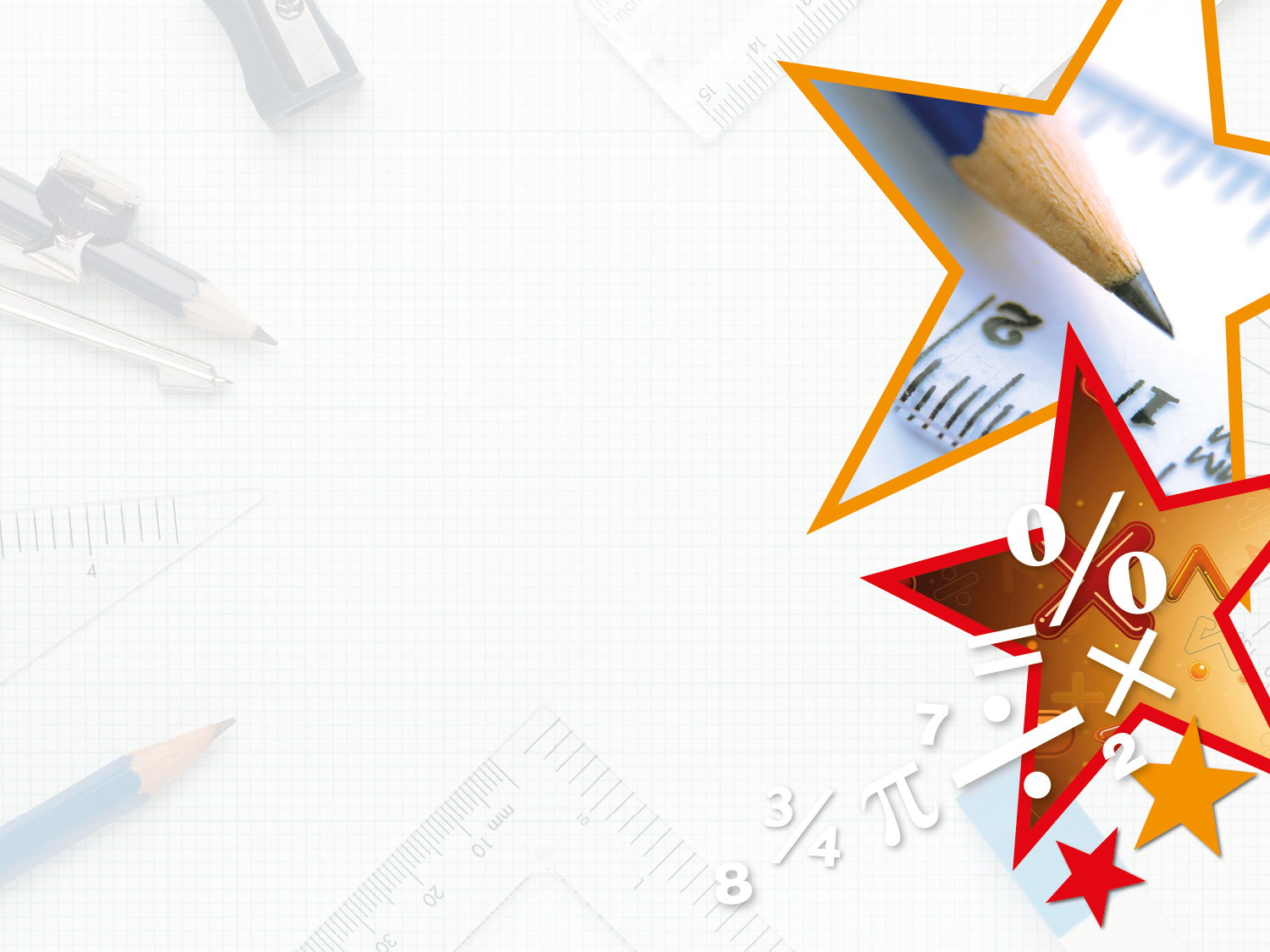 Varied Fluency 4



True or false?



45 minutes > 54 minutes
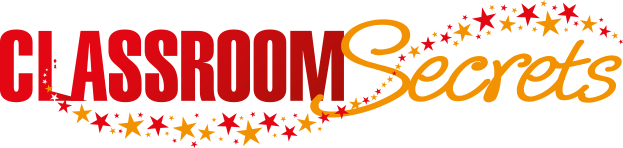 © Classroom Secrets Limited 2018
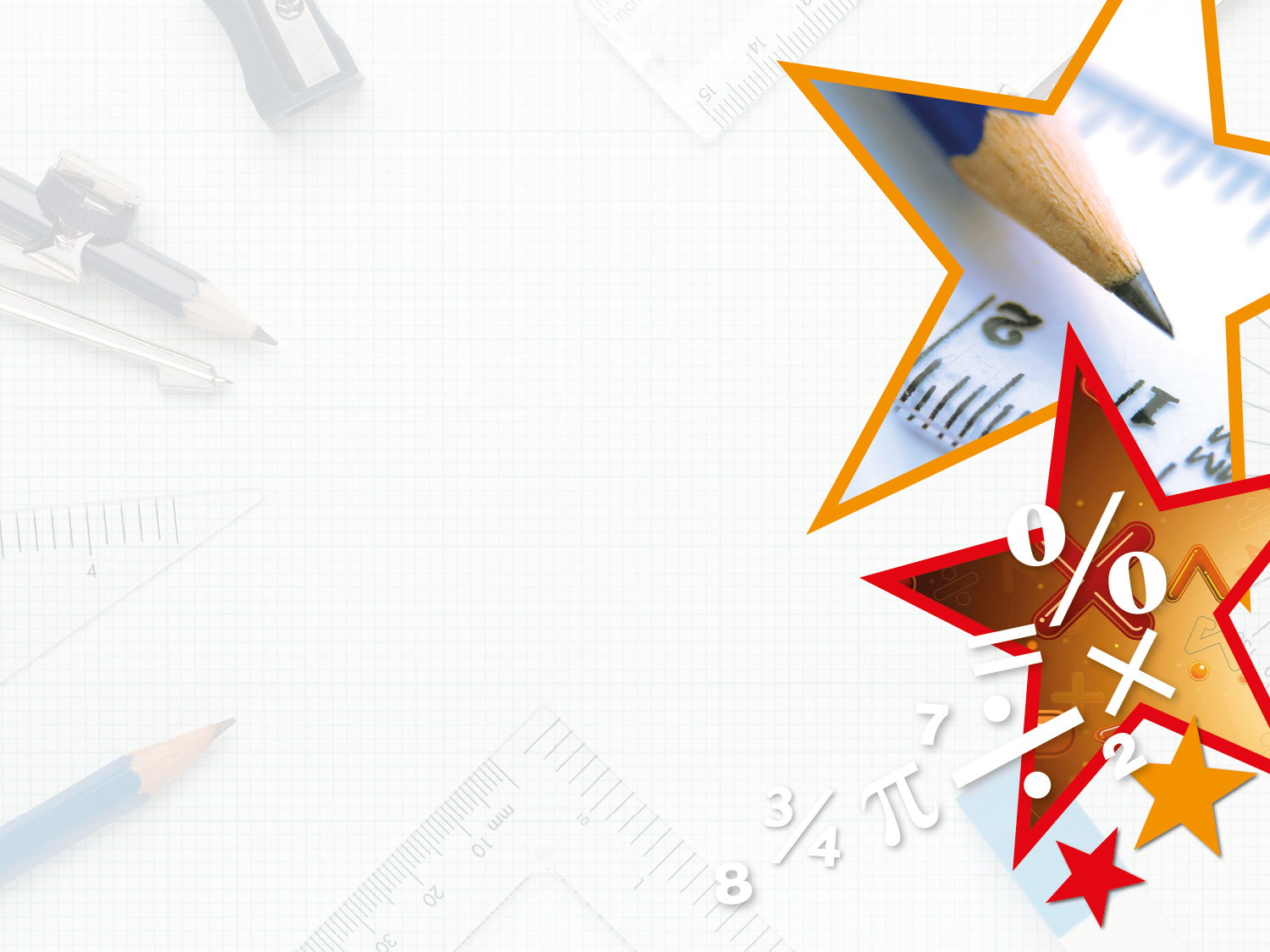 Varied Fluency 4



True or false?



45 minutes > 54 minutes

False. 
54 minutes is greater than 45 minutes.
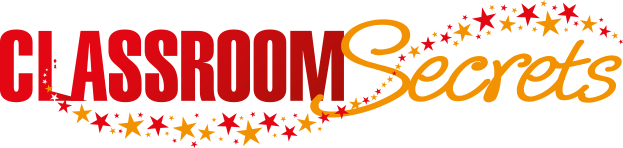 © Classroom Secrets Limited 2018
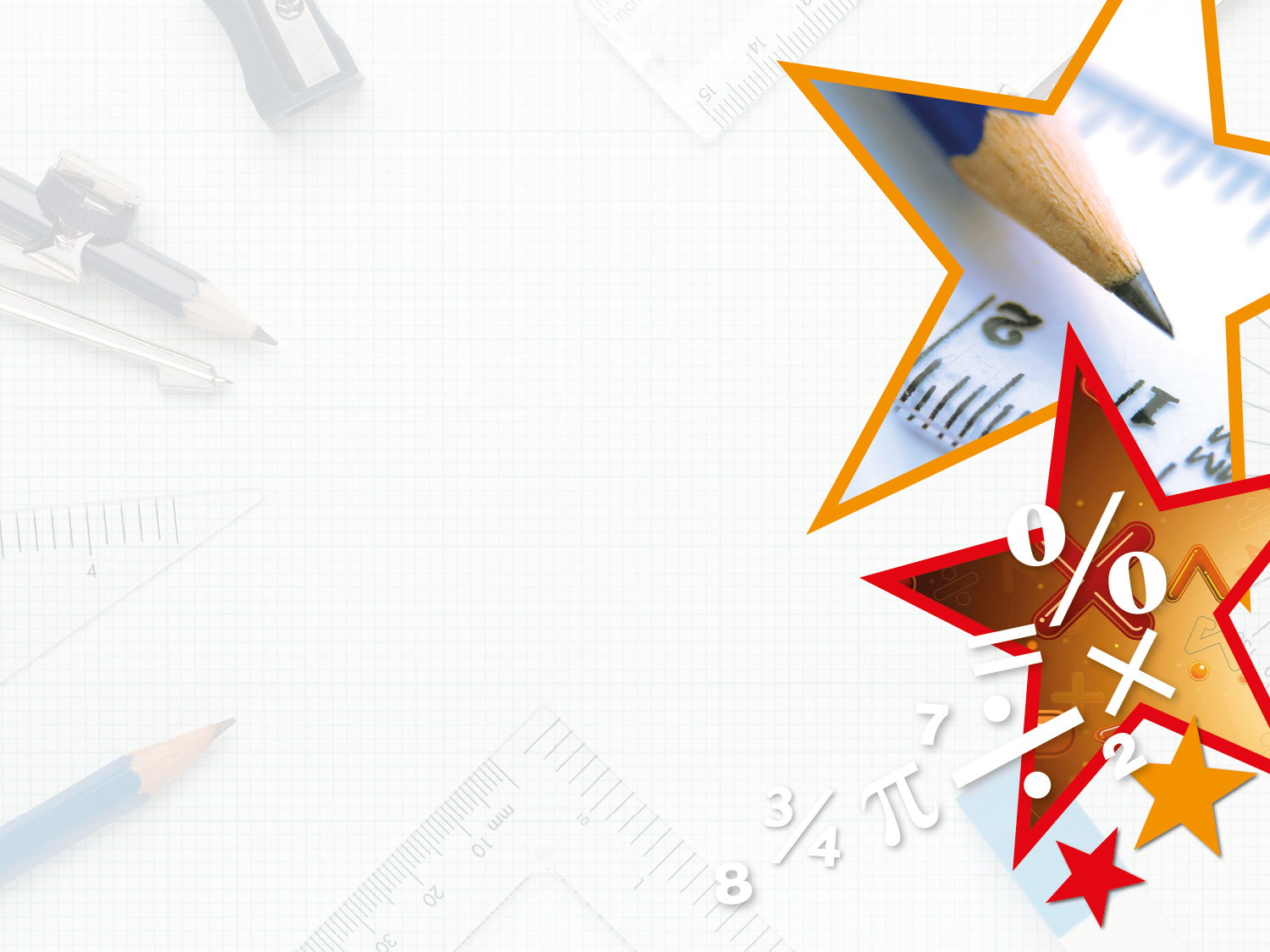 Varied Fluency 5



Which is longer?



10 seconds or 2 minutes?
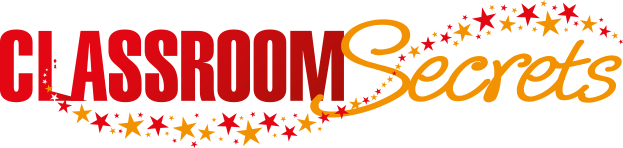 © Classroom Secrets Limited 2018
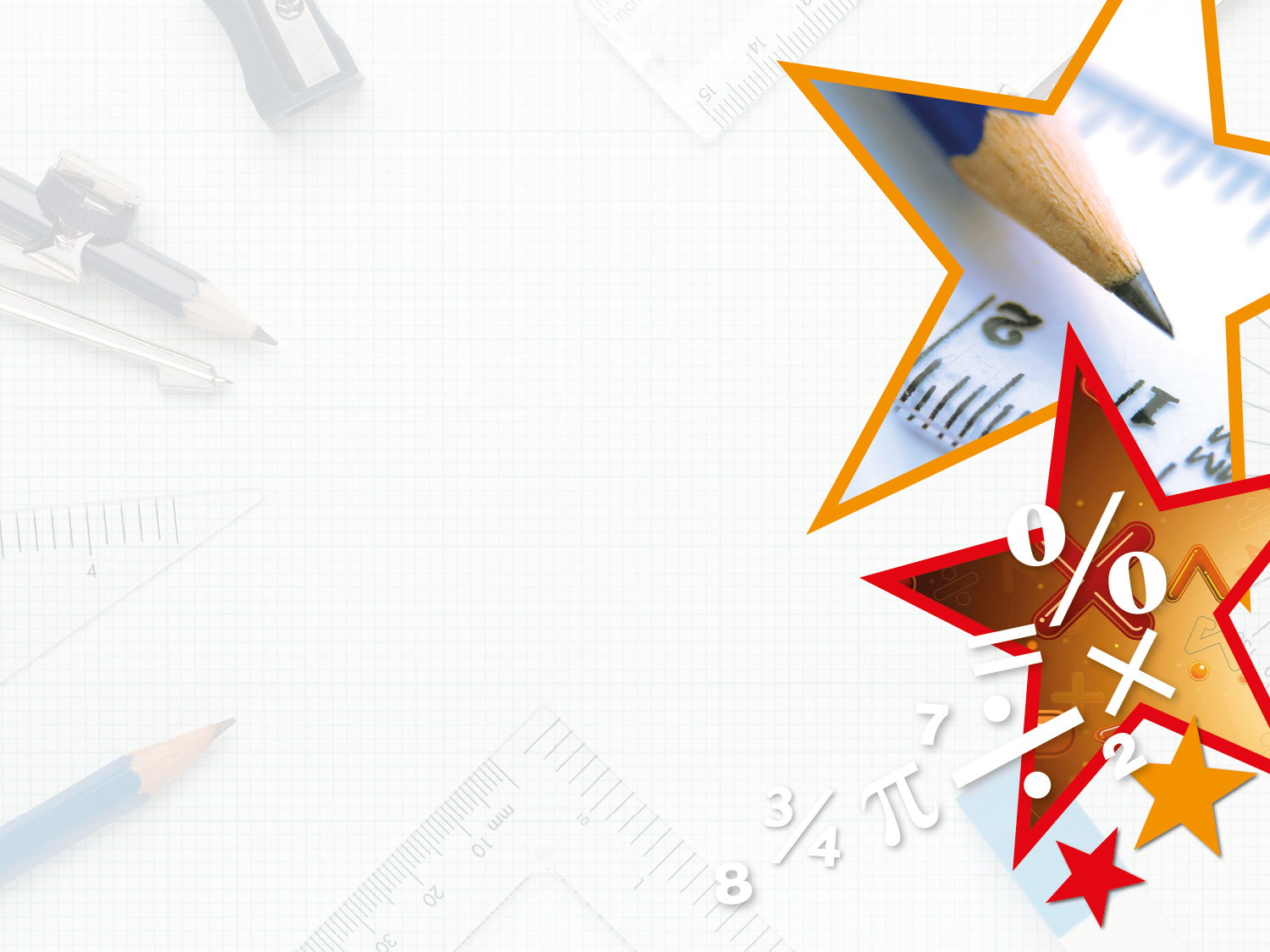 Varied Fluency 5



Which is longer?



10 seconds or 2 minutes?

2 minutes is longer.
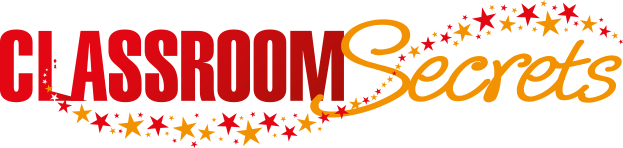 © Classroom Secrets Limited 2018
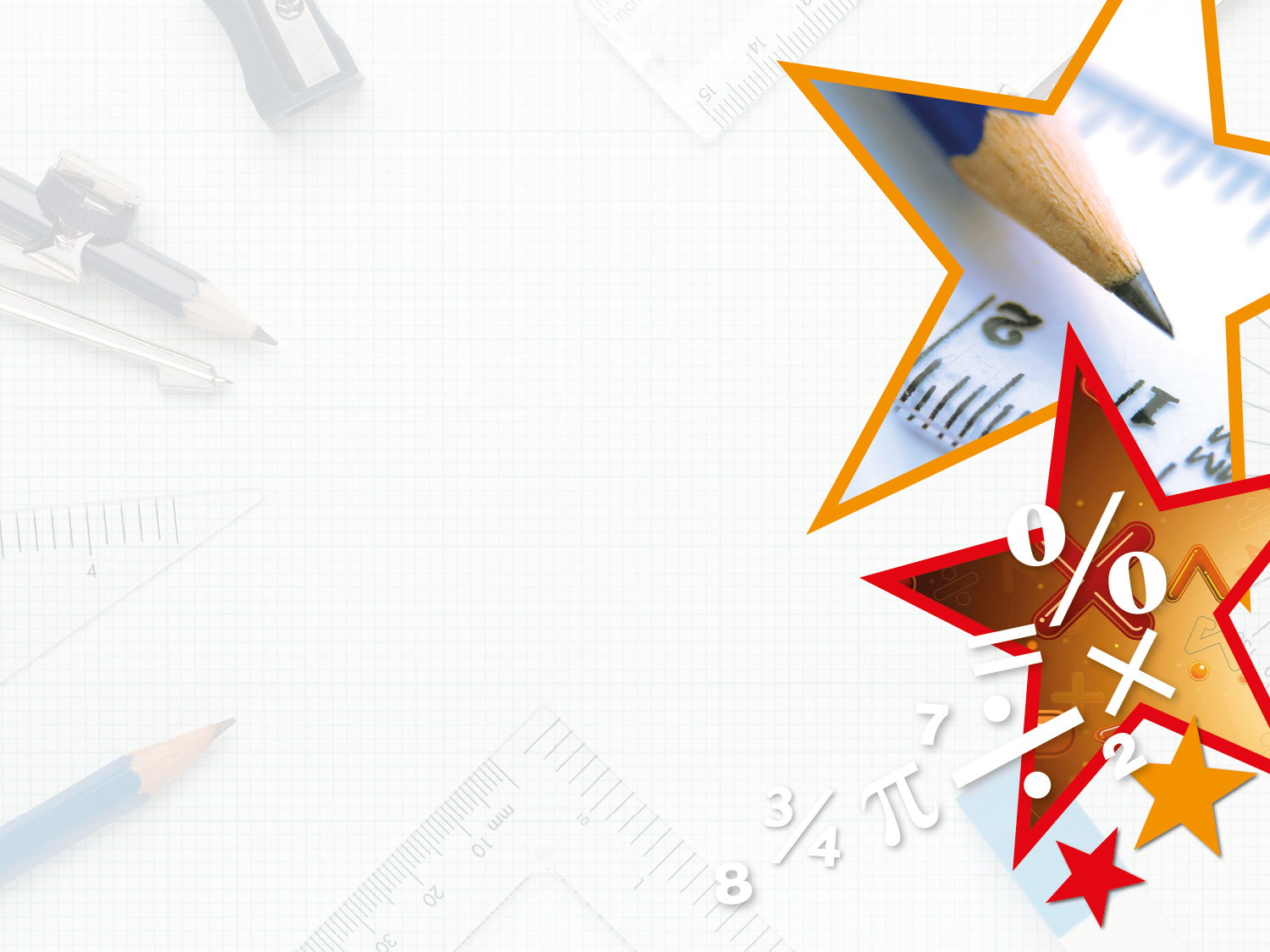 Problem Solving 1

Make as many correct statements as you can 
using these cards and a > symbol.
three seconds
3 hours
four hours
a minute
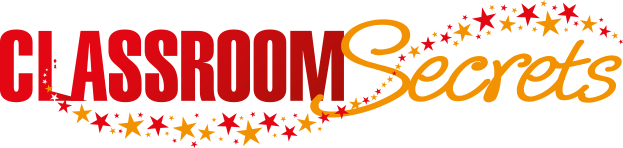 © Classroom Secrets Limited 2018
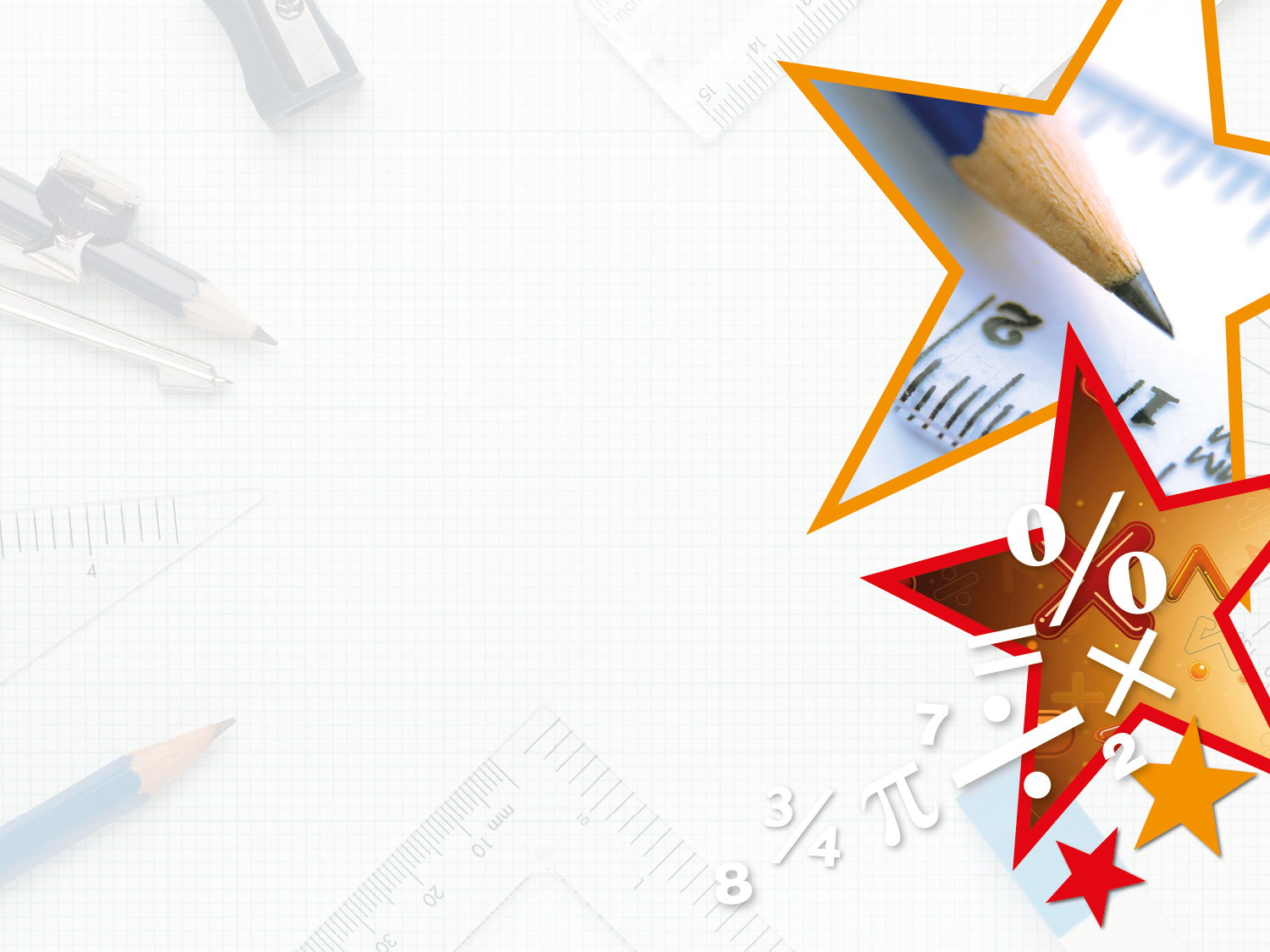 Problem Solving 1

Make as many correct statements as you can 
using these cards and a > symbol.








a minute > three seconds
3 hours > a minute
3 hours > three seconds
4 hours > a minute
4 hours > three seconds
4 hours > 3 hours
three seconds
3 hours
four hours
a minute
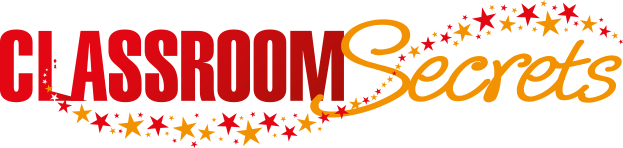 © Classroom Secrets Limited 2018
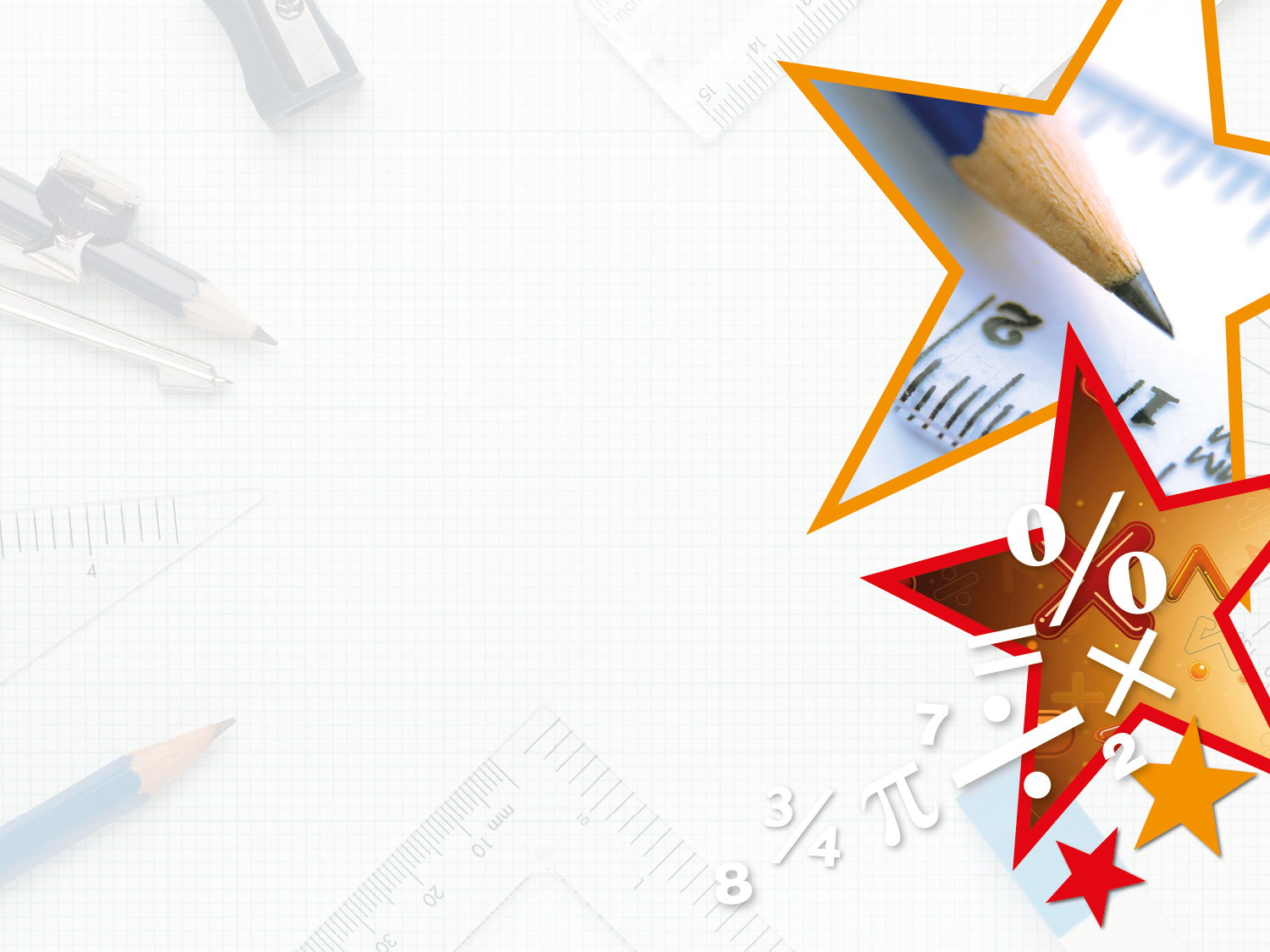 Reasoning 1

Olga, Bob, Donna and Ray were making sandwiches for a party. They wanted to see who could make a sandwich faster than the teacher, Mr Paul. They all started at the same time.

Mr Paul finished fourth.
Olga took 35 seconds.
Mr Paul took 46 seconds. 
Bob took one minute.

Who made their sandwich faster than the teacher?
Explain your answer.
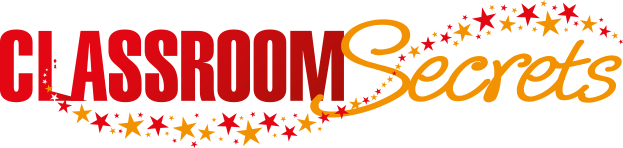 © Classroom Secrets Limited 2018
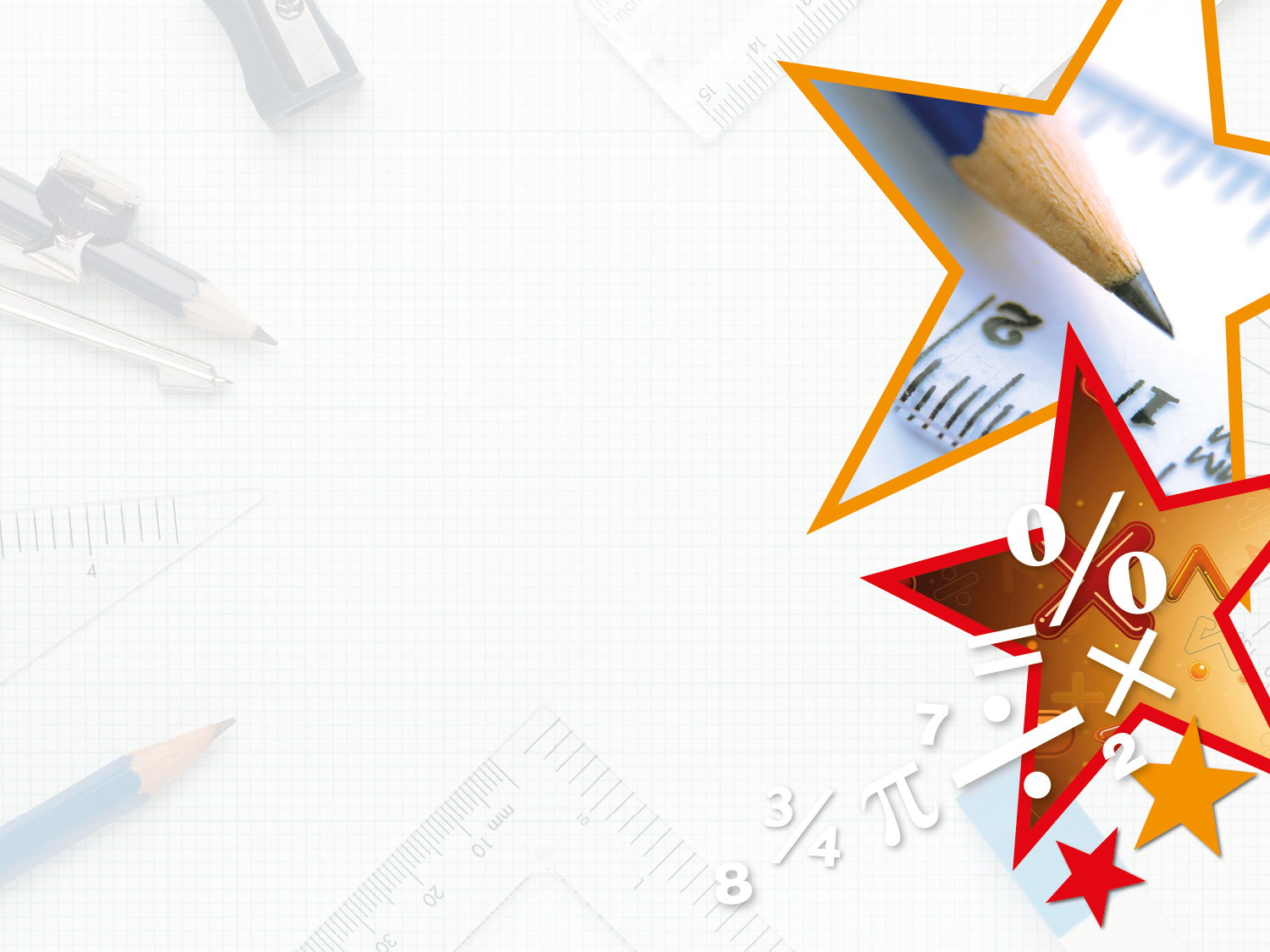 Reasoning 1

Olga, Bob, Donna and Ray were making sandwiches for a party. They wanted to see who could make a sandwich faster than the teacher, Mr Paul. They all started at the same time.

Mr Paul finished fourth.
Olga took 35 seconds.
Mr Paul took 46 seconds. 
Bob took one minute.

Who made their sandwich faster than the teacher?
Explain your answer.
Olga, Donna and Ray made their sandwich faster than the teacher, because...
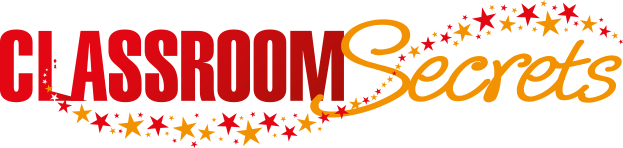 © Classroom Secrets Limited 2018
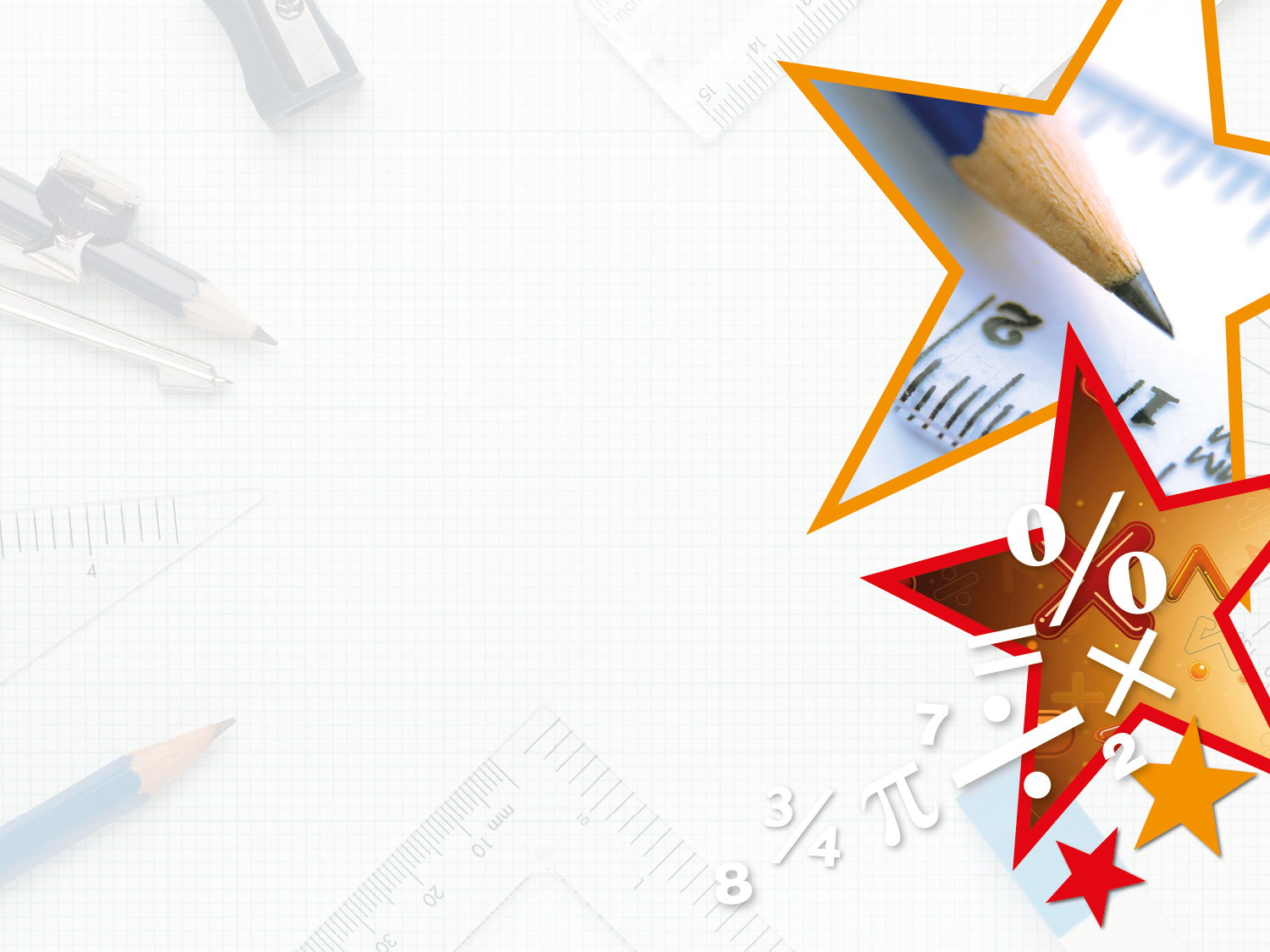 Reasoning 1

Olga, Bob, Donna and Ray were making sandwiches for a party. They wanted to see who could make a sandwich faster than the teacher, Mr Paul. They all started at the same time.

Mr Paul finished fourth.
Olga took 35 seconds.
Mr Paul took 46 seconds. 
Bob took one minute.

Who made their sandwich faster than the teacher?
Explain your answer.
Olga, Donna and Ray made their sandwich faster than their teacher, because there were 5 people making sandwiches and Mr Paul finished fourth, so there must be 3 before him. Bob took one minute, which was longer than Mr Paul, who took 46 seconds, so he was last.
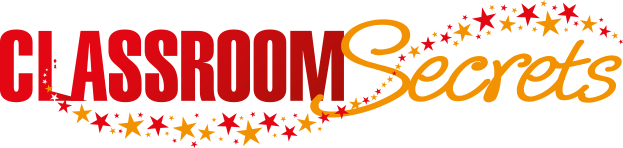 © Classroom Secrets Limited 2018
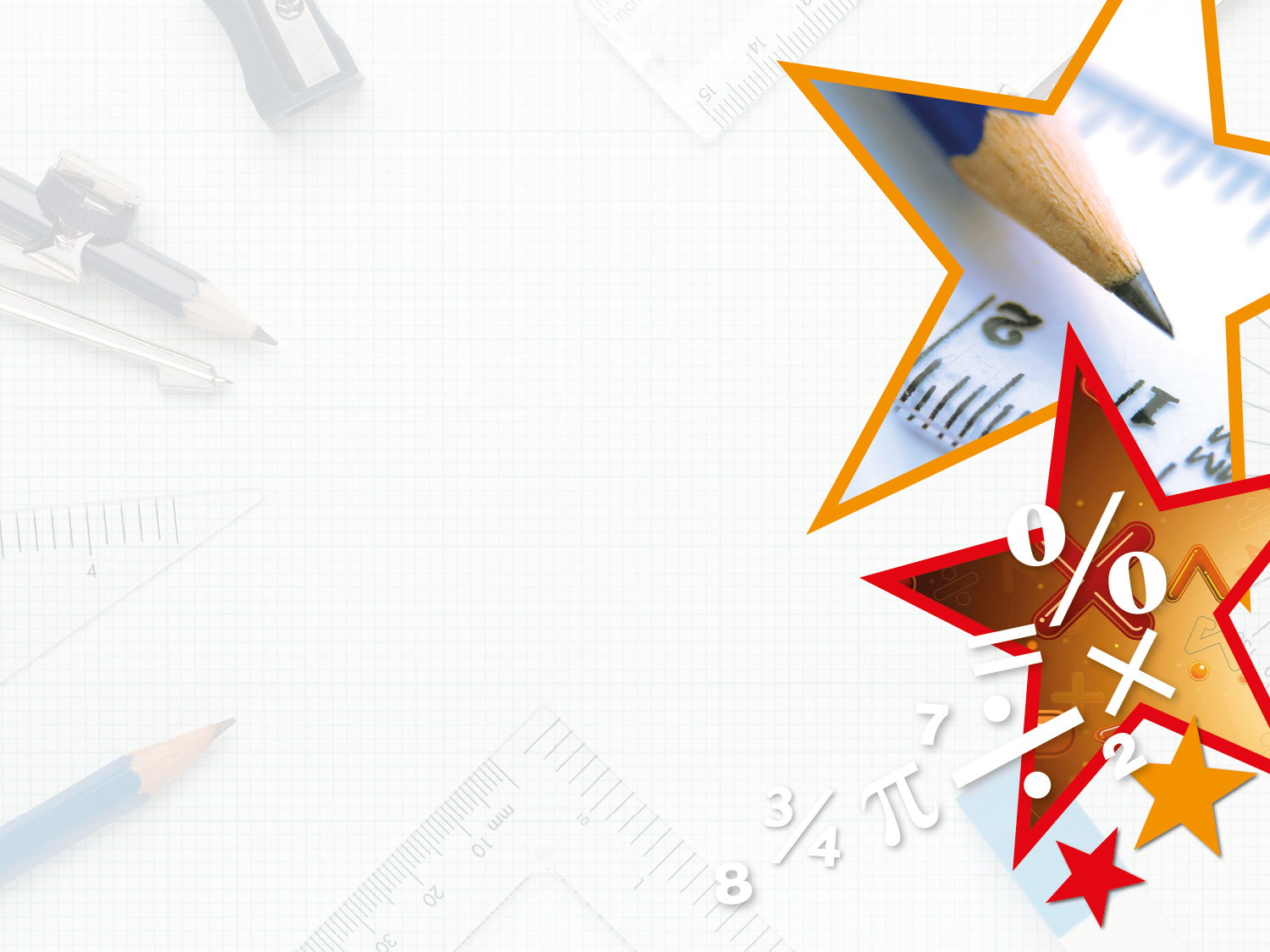 Problem Solving 2

Three children timed themselves walking around the playground ten times. They all started at the same time. Fill in the blanks to complete the sentences 
 









Lexie walked ______________  than Luna.

Jason finished ______________ than Lexie and Luna.
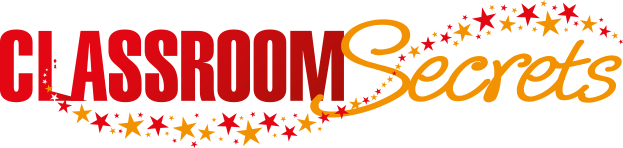 © Classroom Secrets Limited 2018
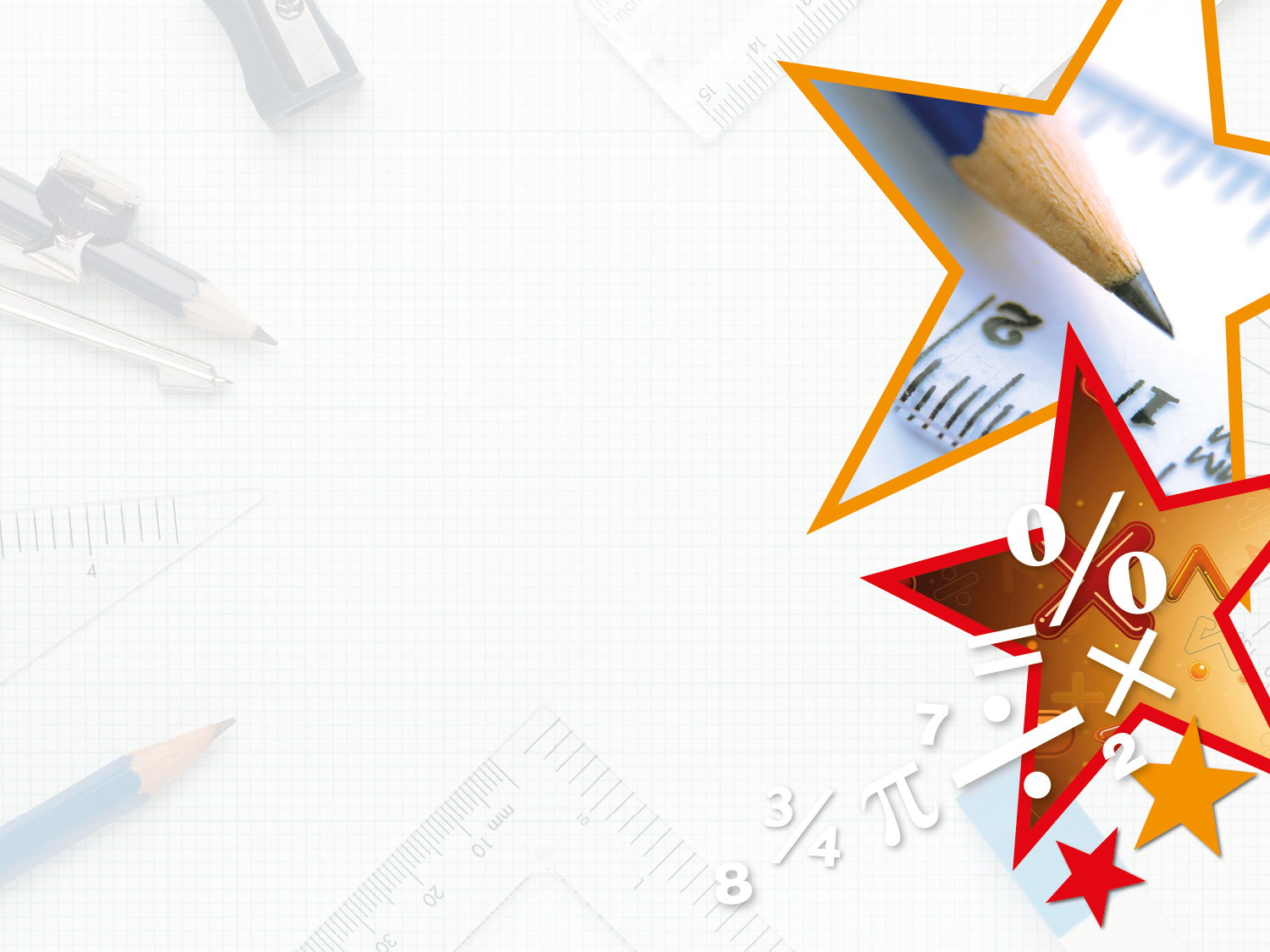 Problem Solving 2

Three children timed themselves walking around the playground ten times. They all started at the same time. Fill in the blanks to complete the sentences using faster, slower, earlier or later.
 









Lexie walked ______________  than Luna.

Jason finished ______________ than Lexie and Luna.
slower
later
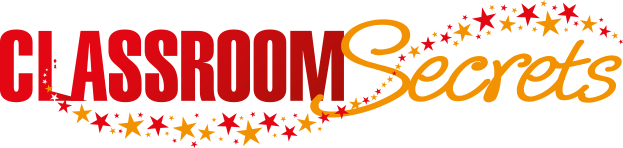 © Classroom Secrets Limited 2018